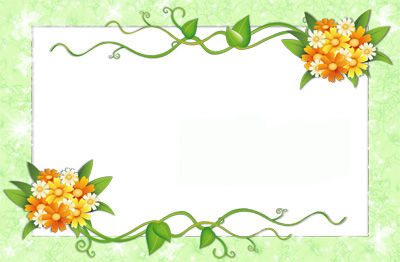 PHÒNG GIÁO DỤC & ĐÀO TẠO QUẬN LONG BIÊN
TRƯỜNG TIỂU HỌC PHÚC LỢI
ĐỊA LÍ 5
DÂN SỐ NƯỚC TA
Năm học 2022 - 2023
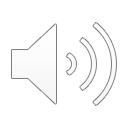 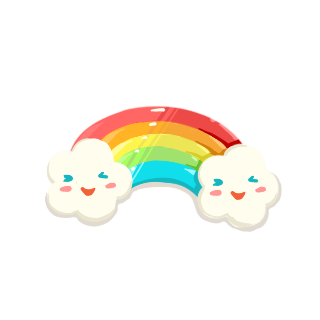 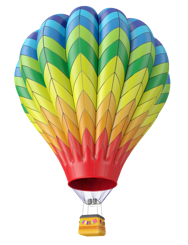 Khởi động
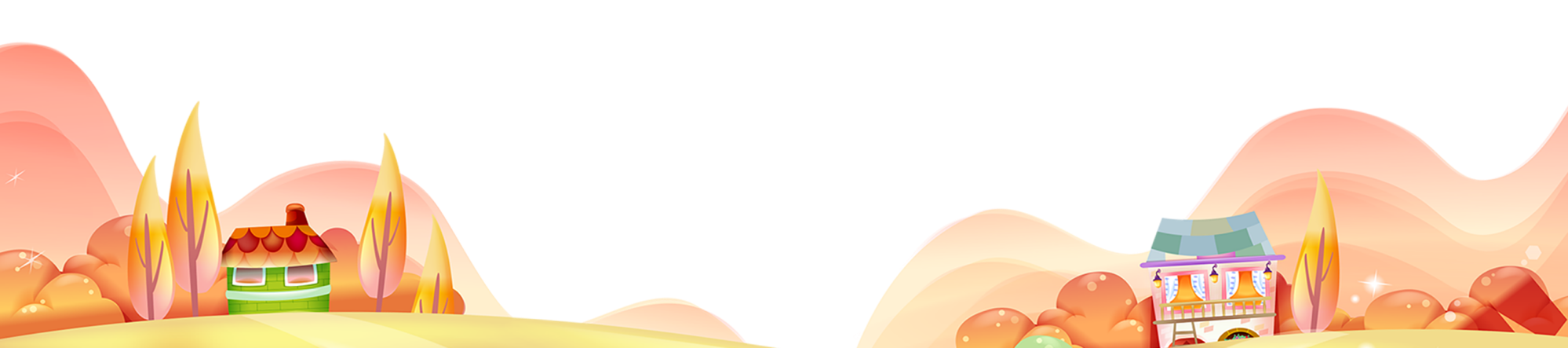 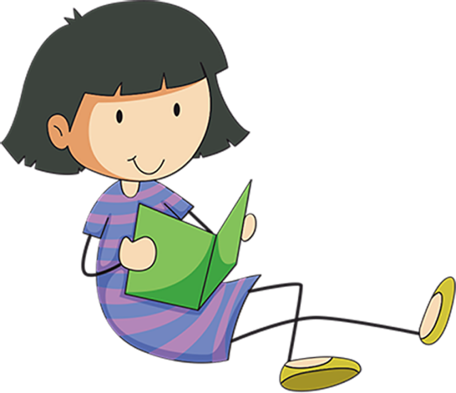 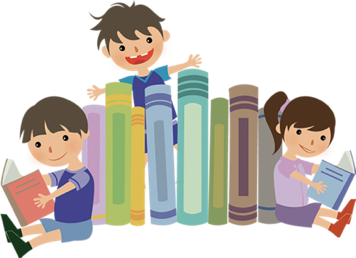 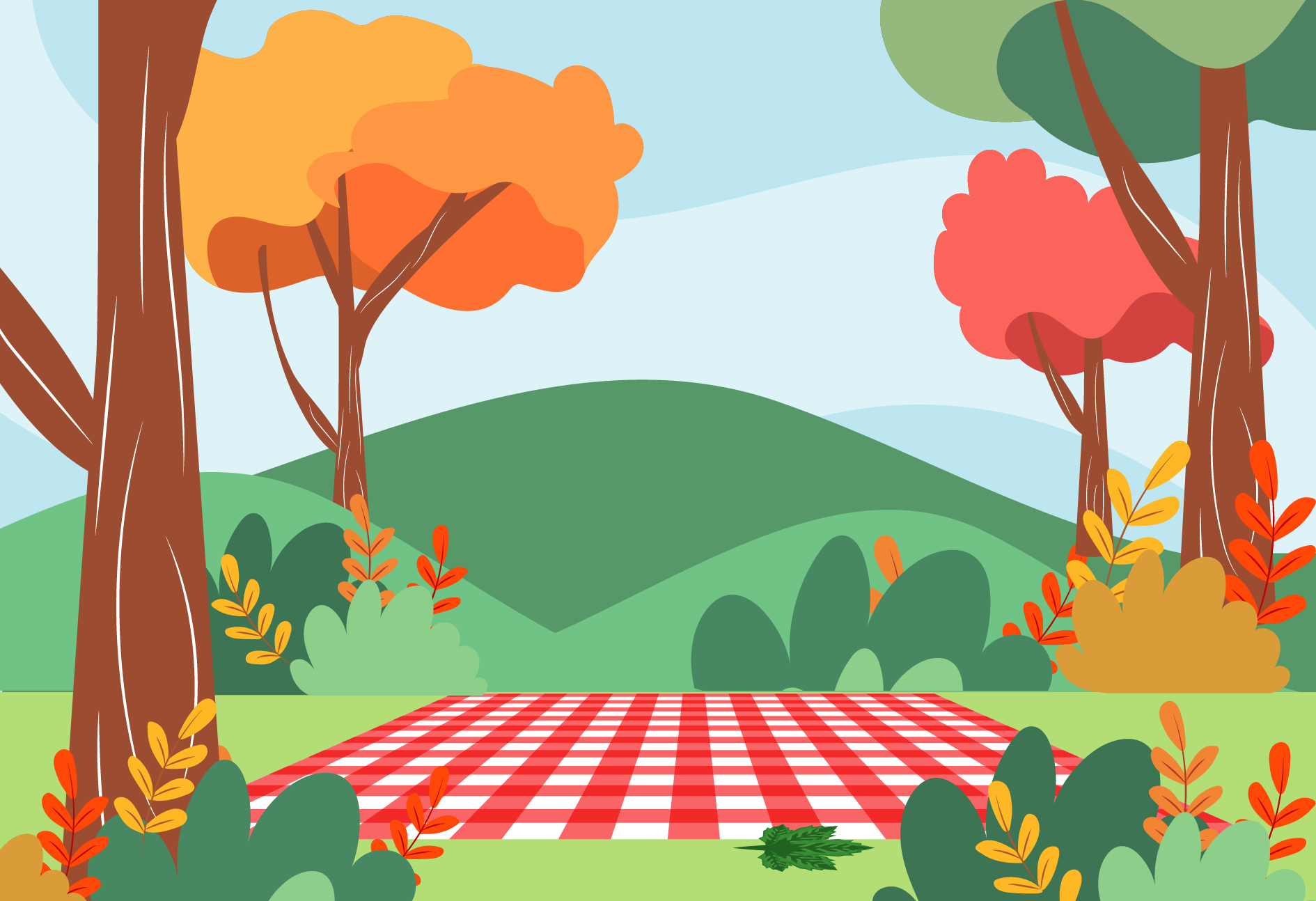 GẤU CON HAM ĂN
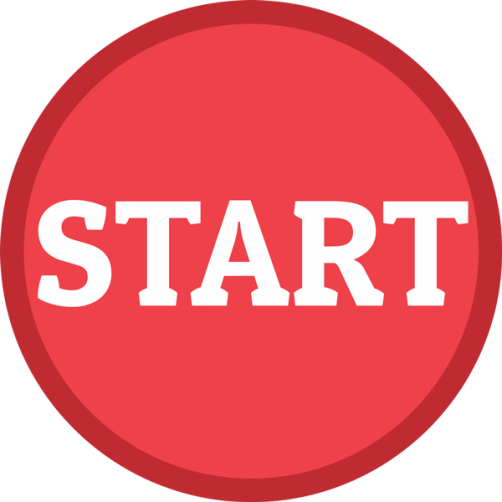 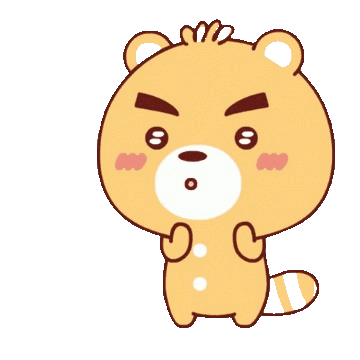 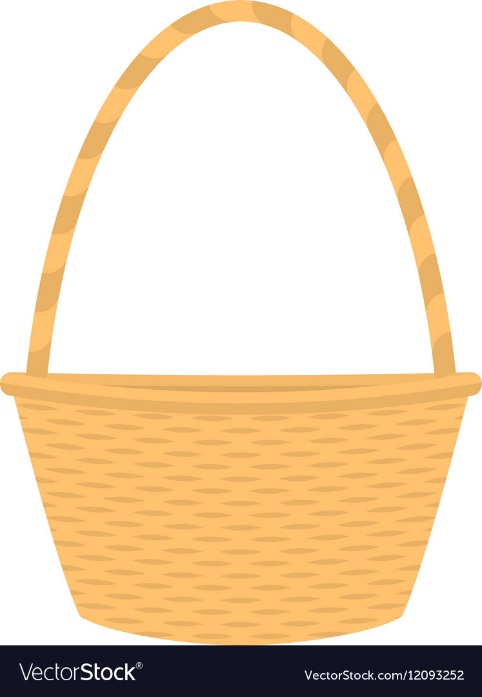 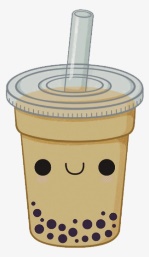 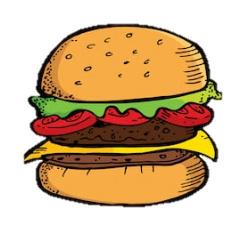 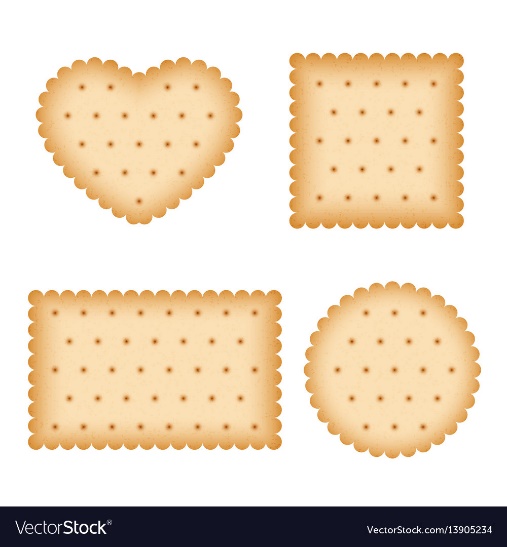 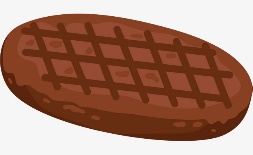 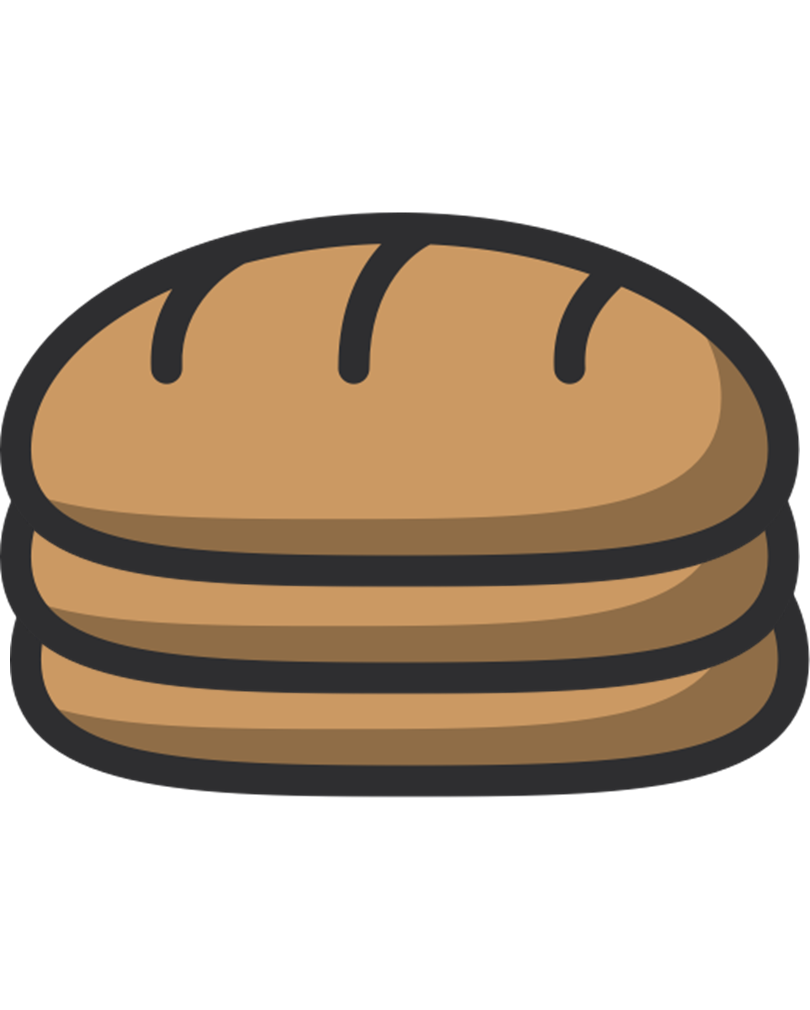 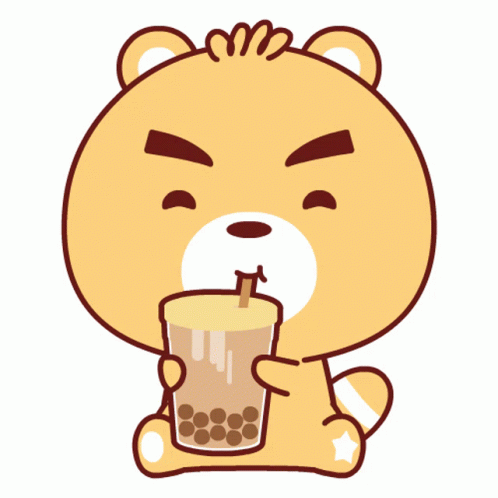 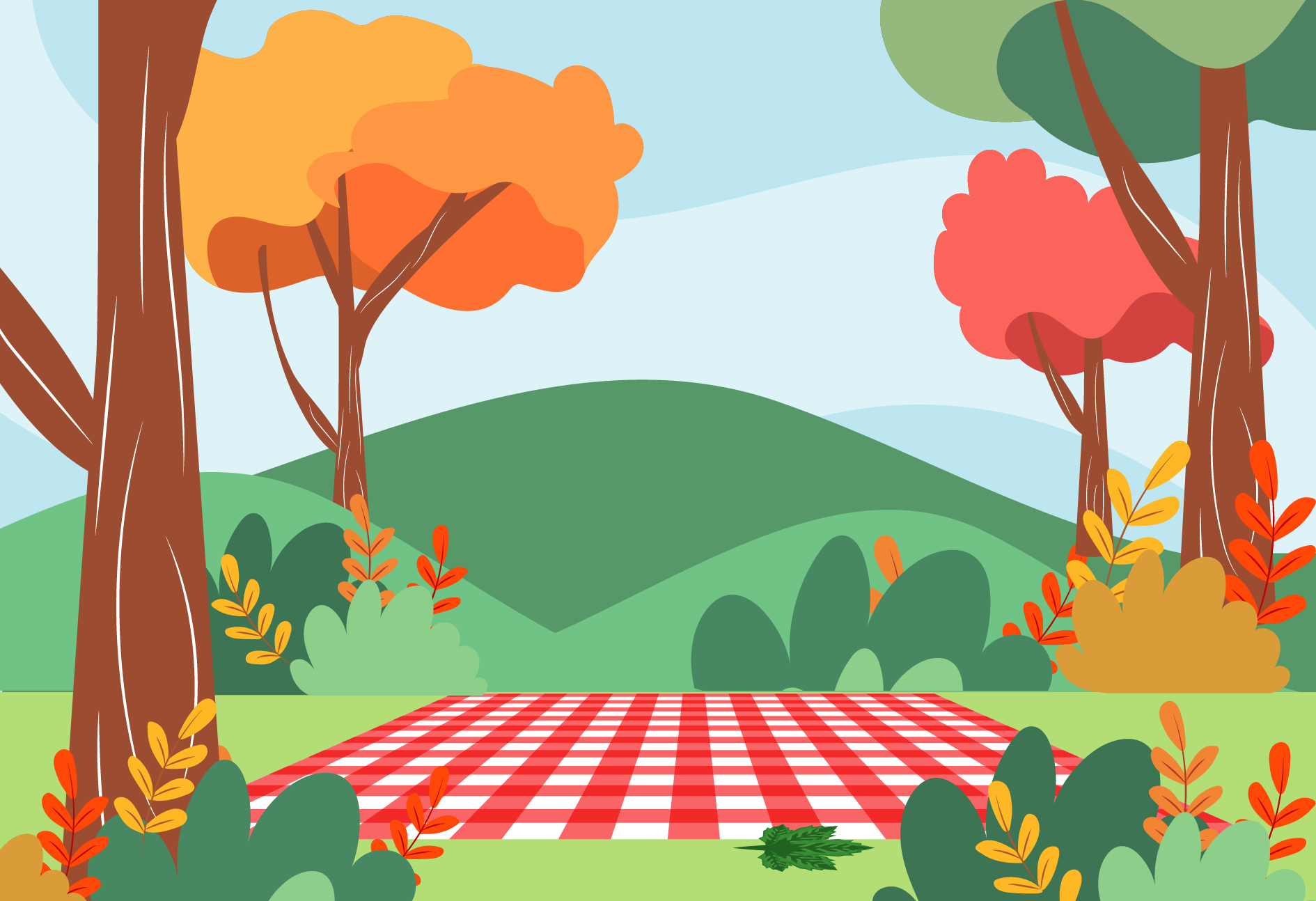 1. Diện tích nước ta khoảng bao nhiêu km2?
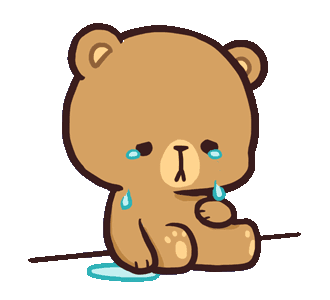 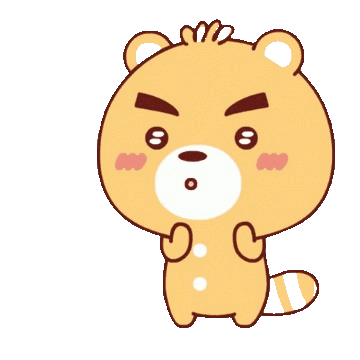 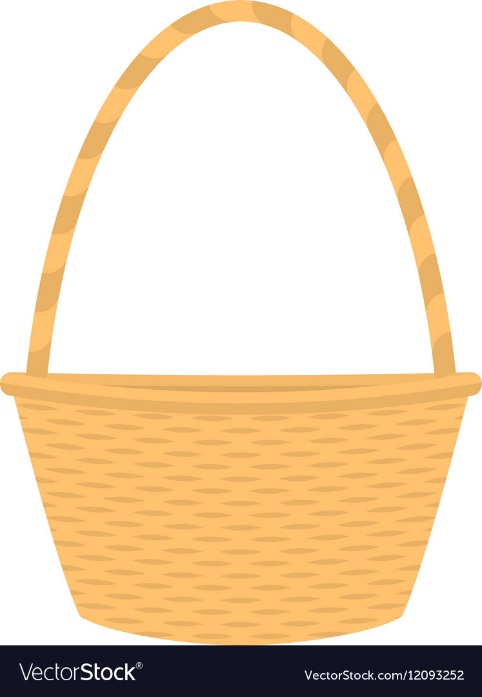 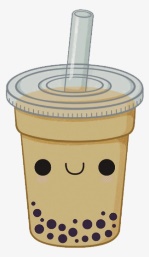 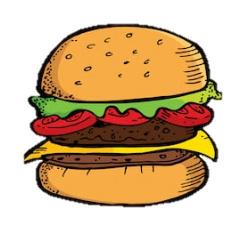 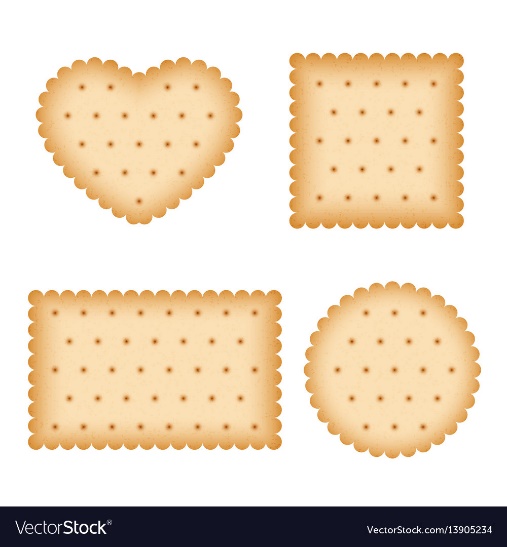 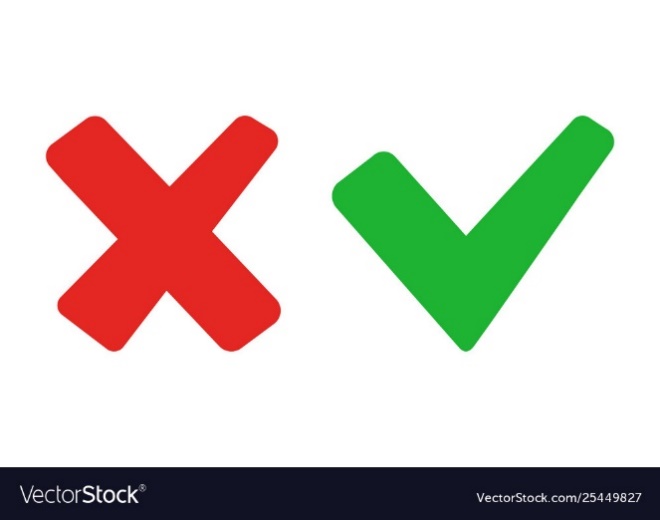 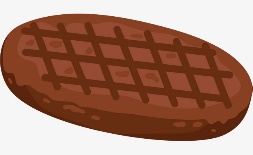 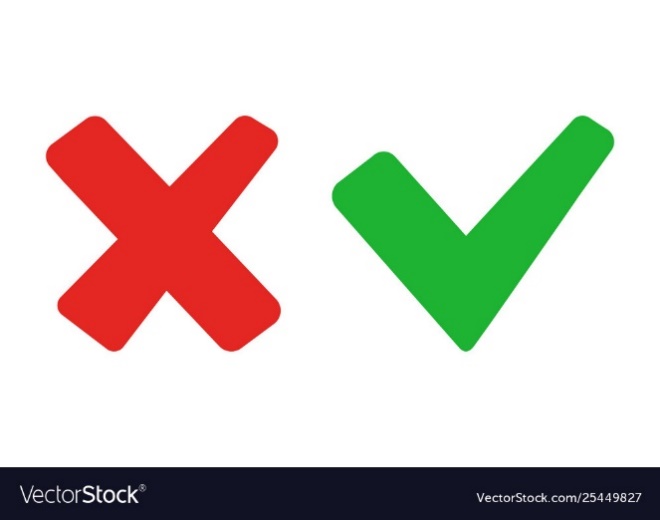 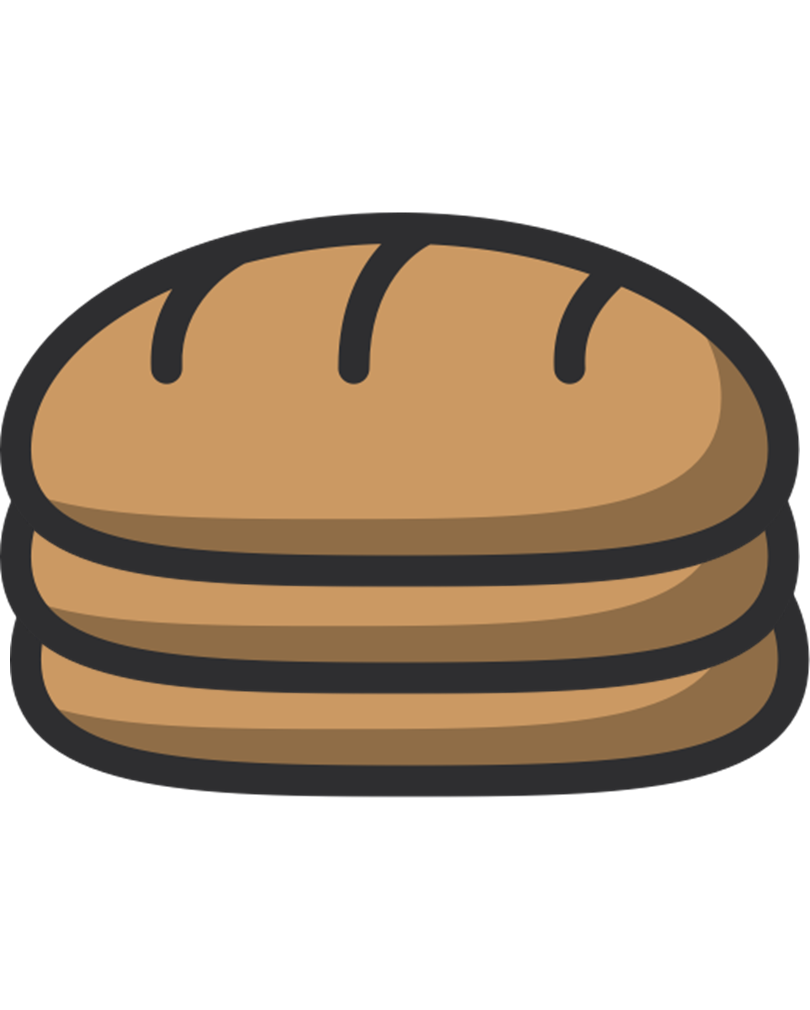 b. 33 000 km2
a. 300 000 km2
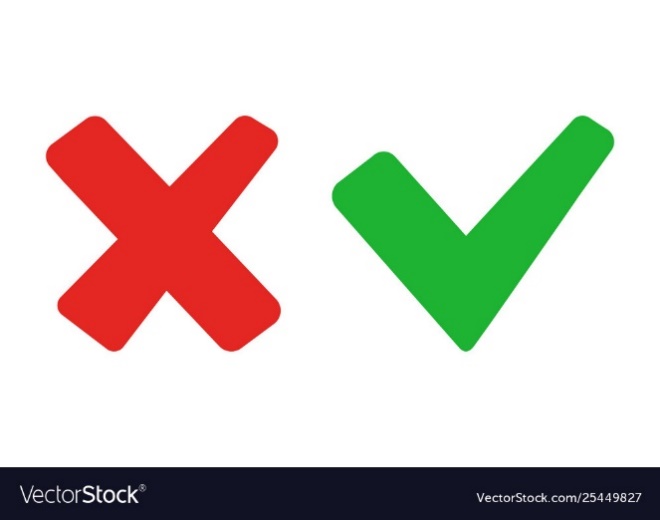 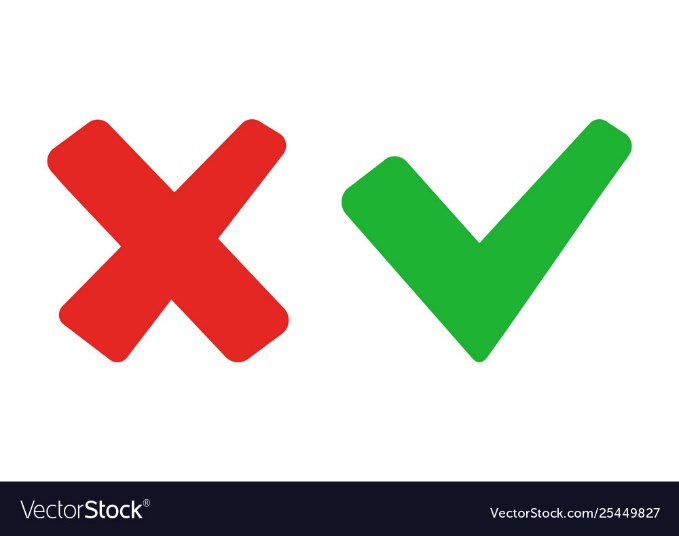 d. 320 000 km2
c. 330 000 km2
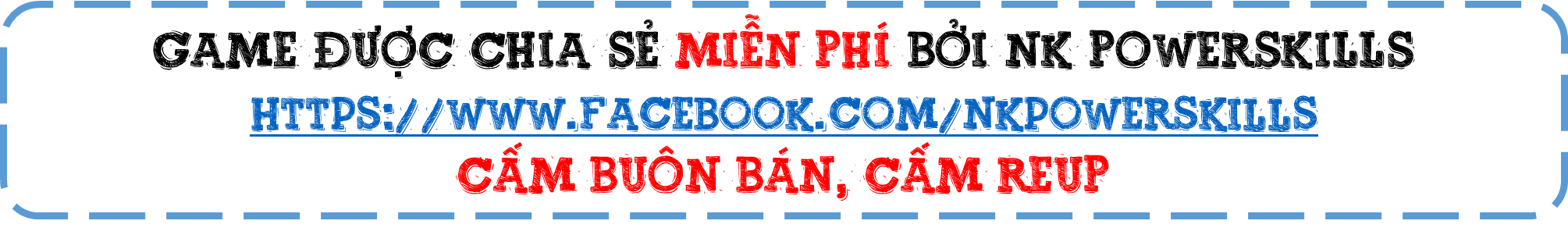 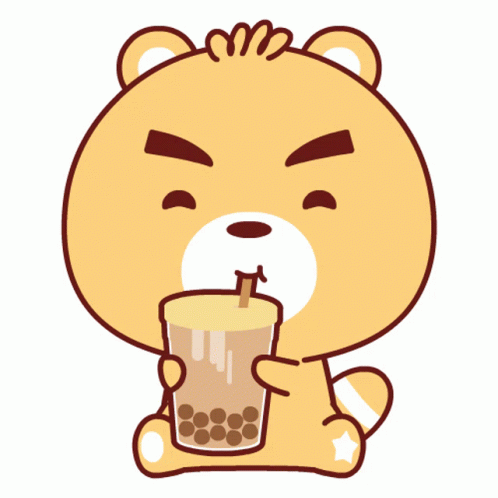 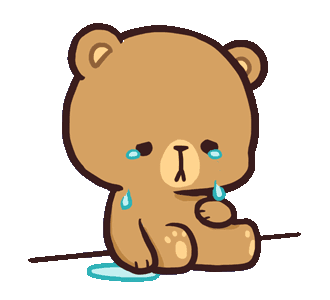 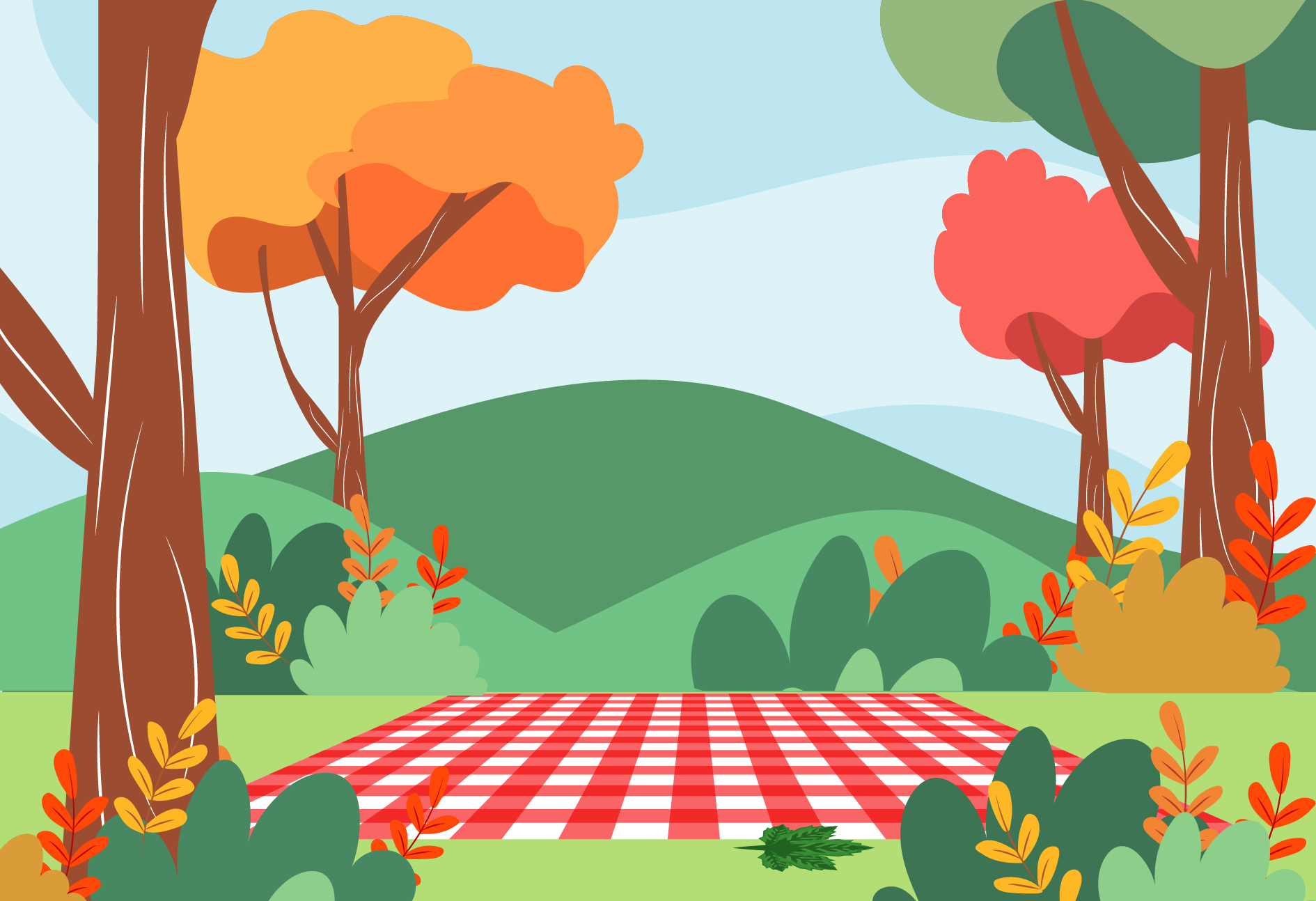 2. Trên phần đất nước ta gồm:
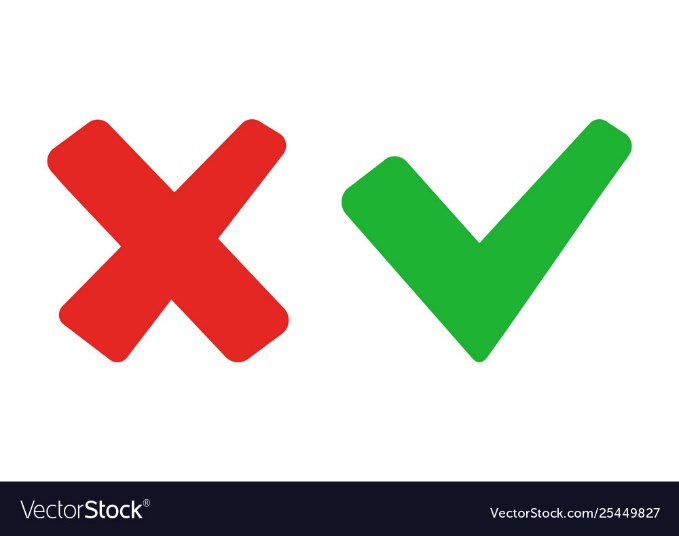 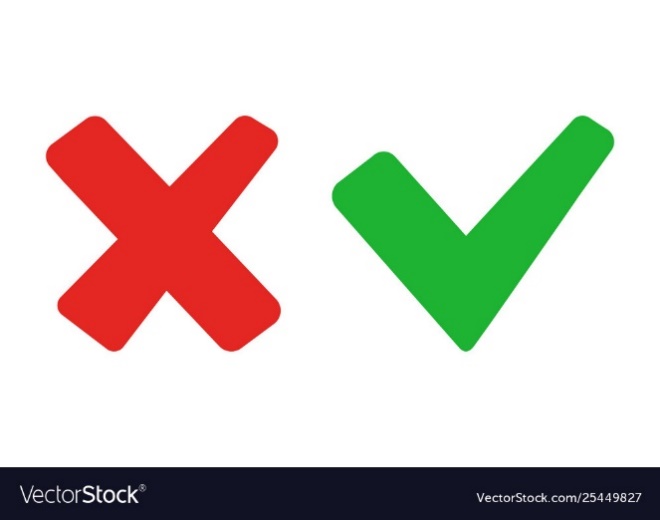 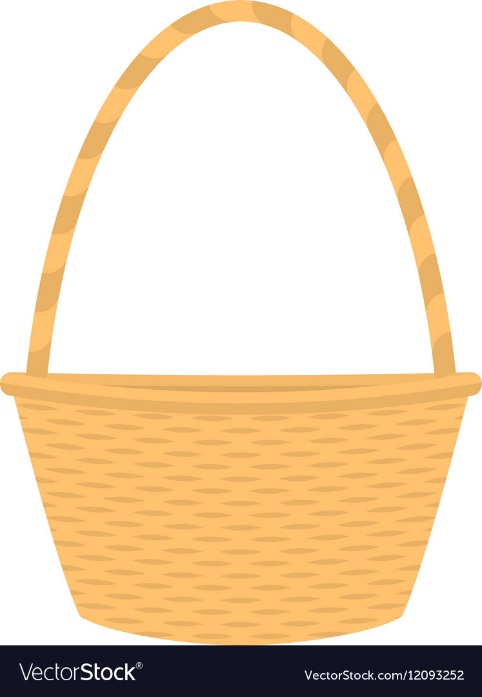 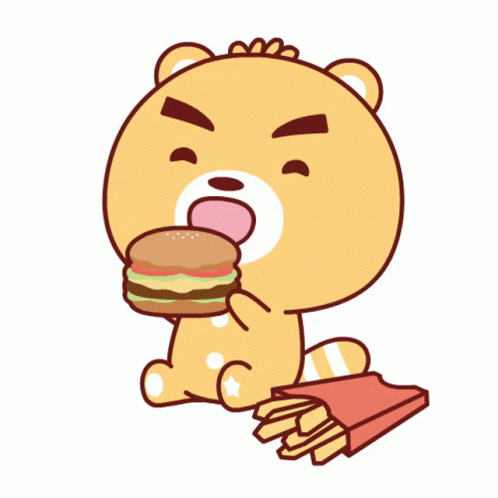 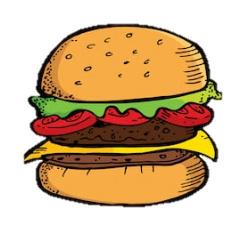 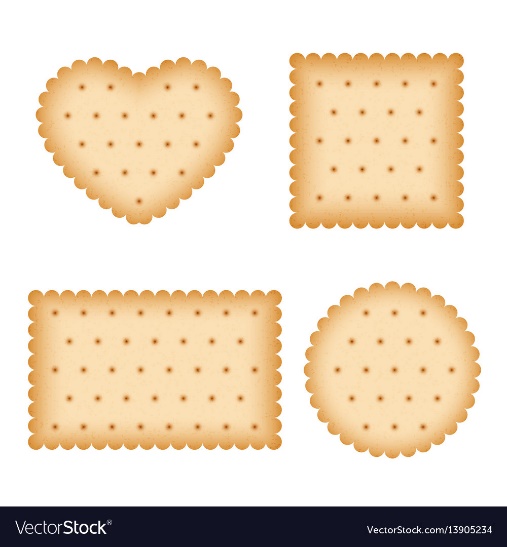 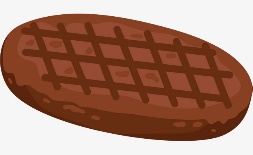 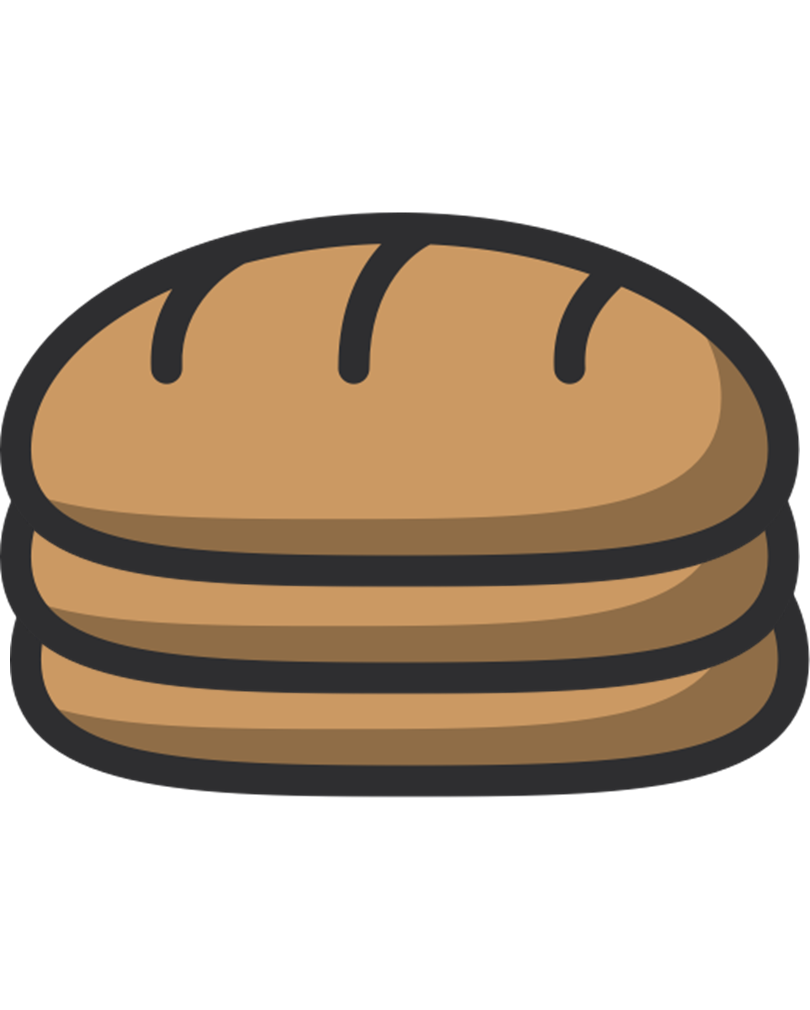 c. Đồng bằng có diện tích nhiều hơn.
d. Đồi núi có diện tích ít hơn.
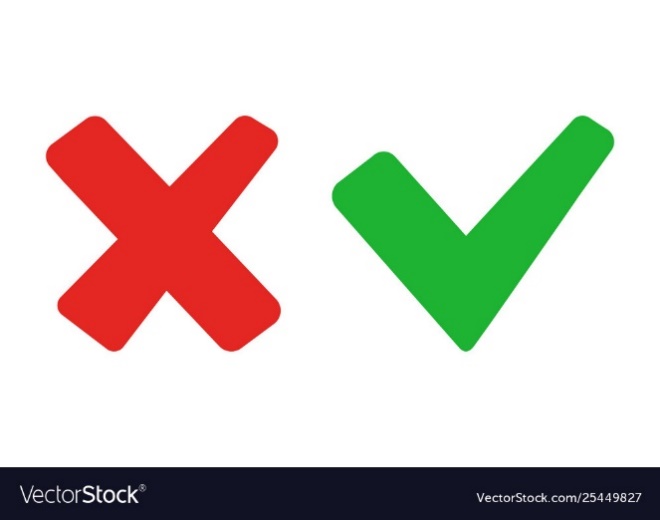 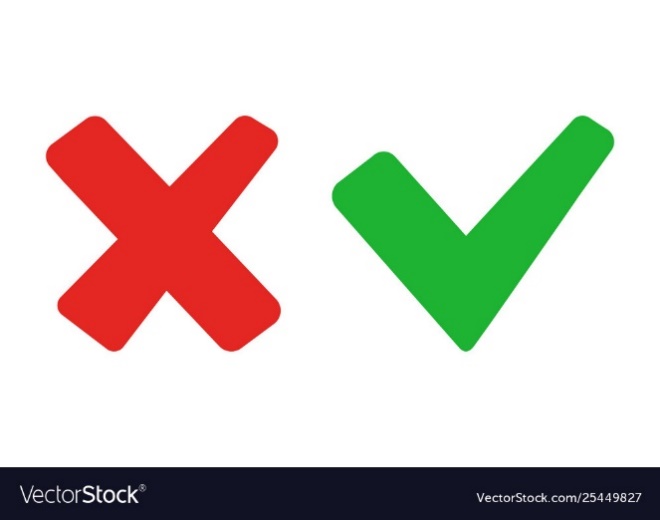 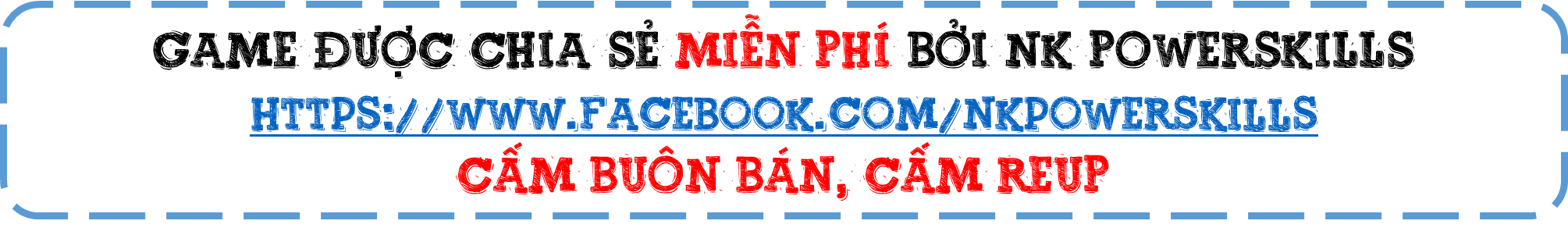 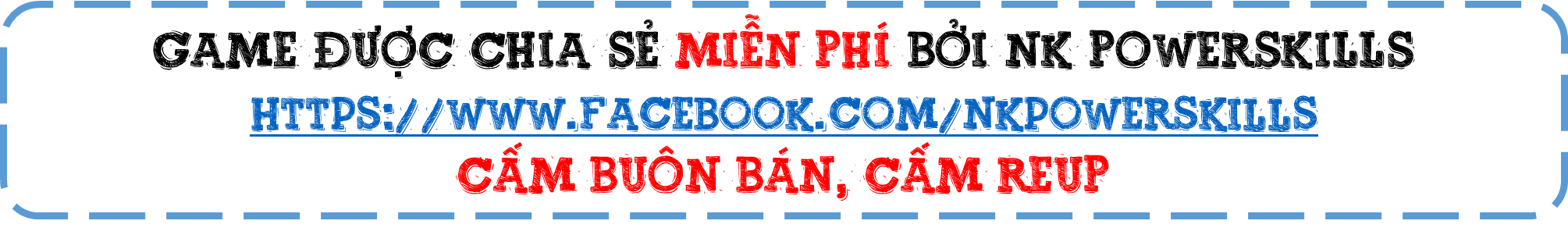 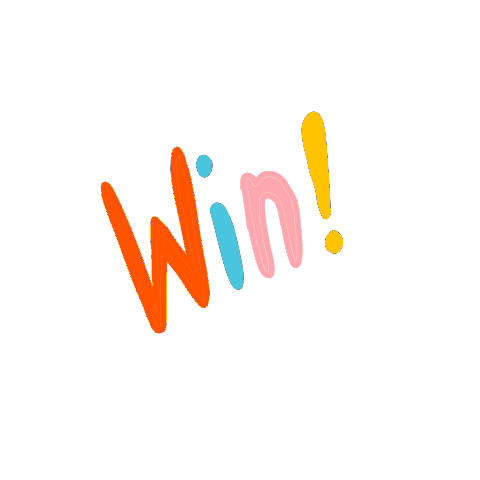 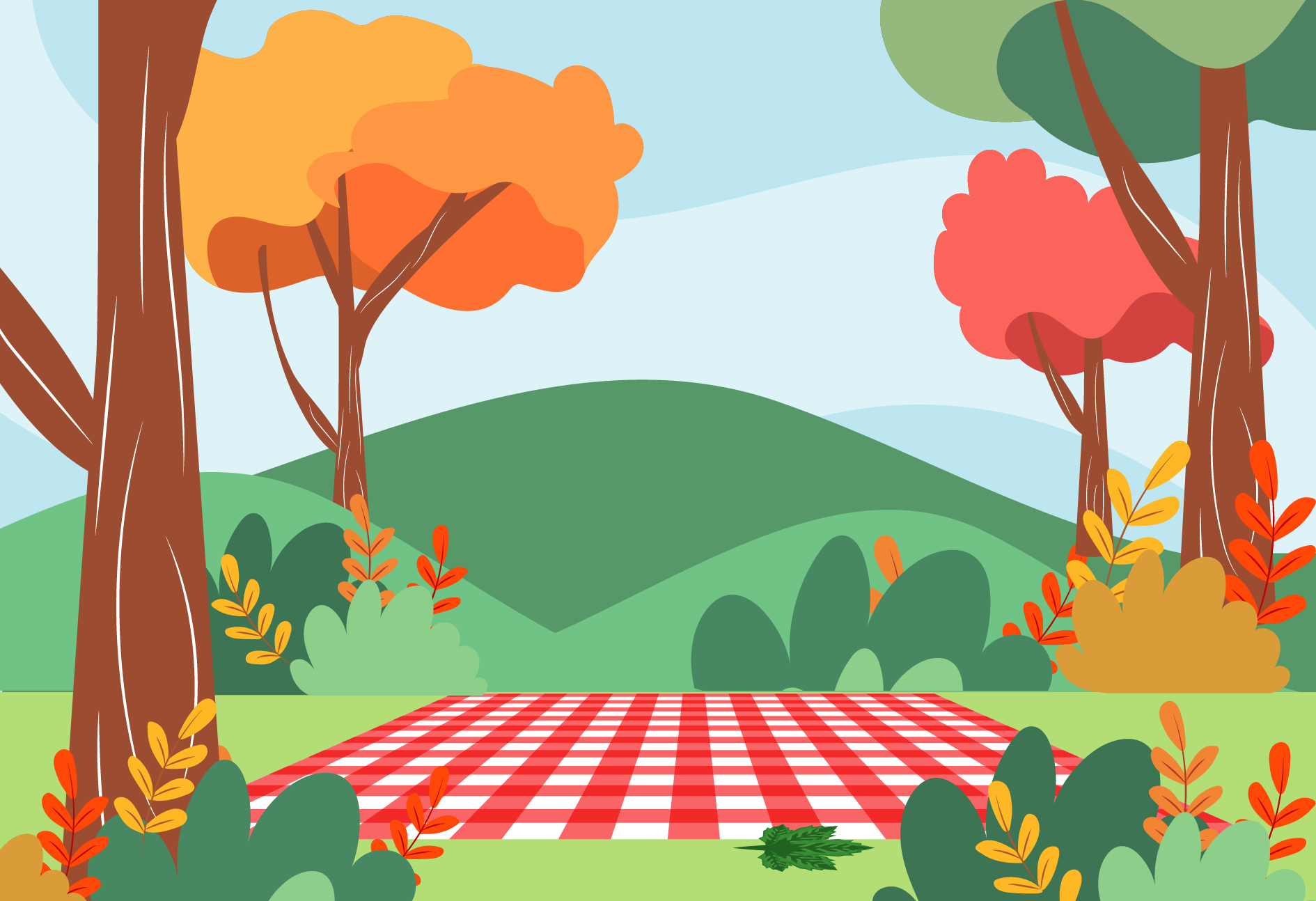 3. Đặc điểm khí hậu nhiệt đới gió mùa ở nước ta là:
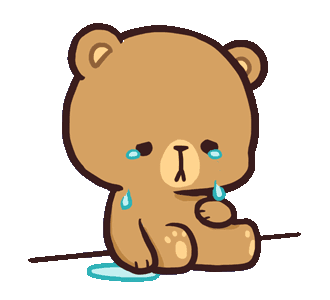 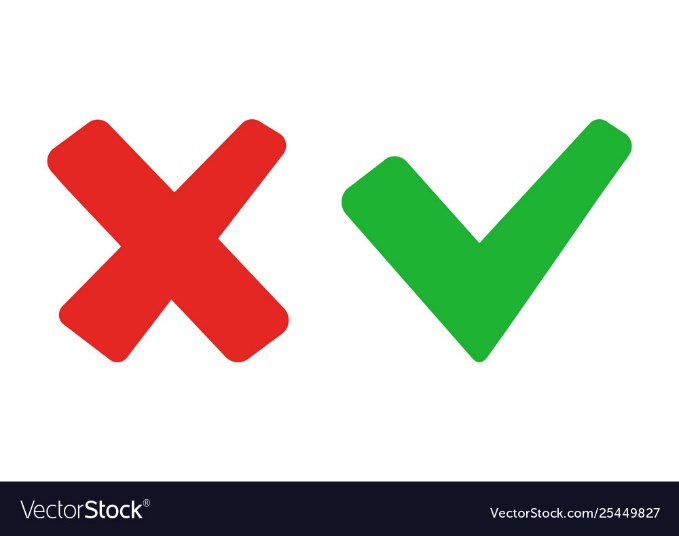 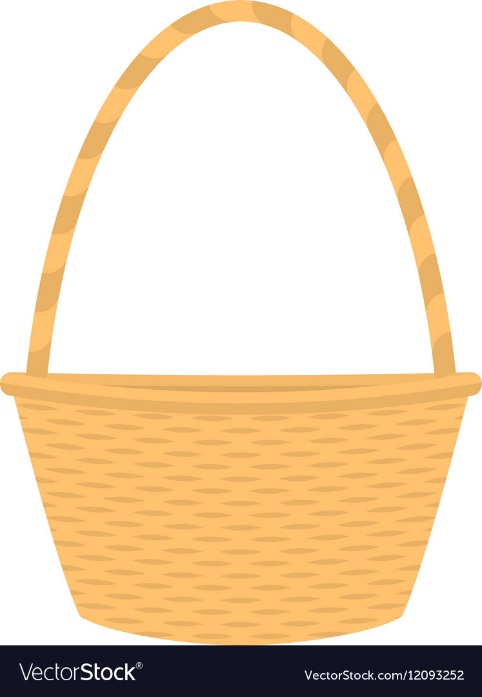 b. Nhiệt độ cao, gió và mưa thay đổi theo mùa.
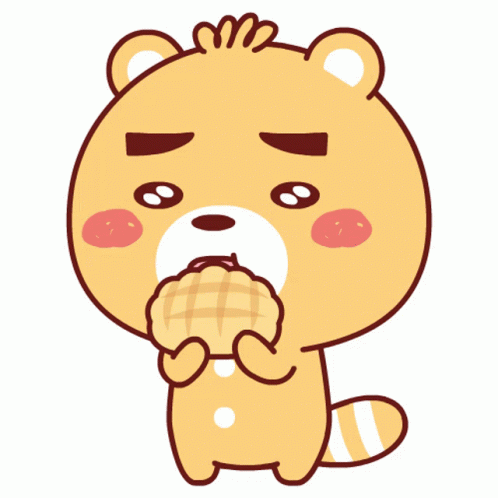 a. Nhiệt độ cao, gió và mưa không thay đổi theo mùa.
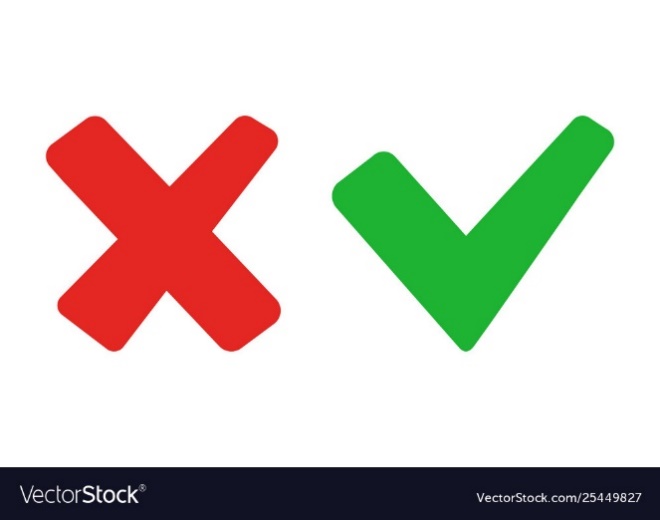 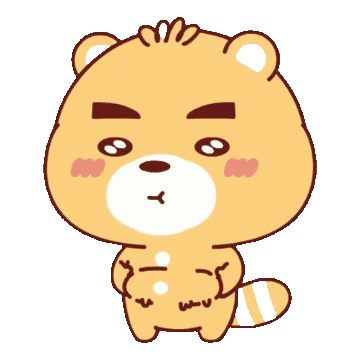 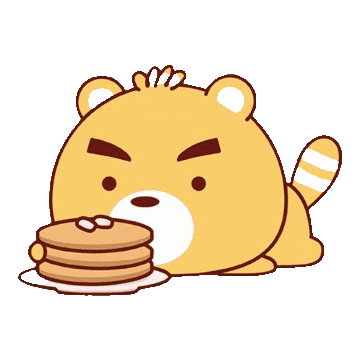 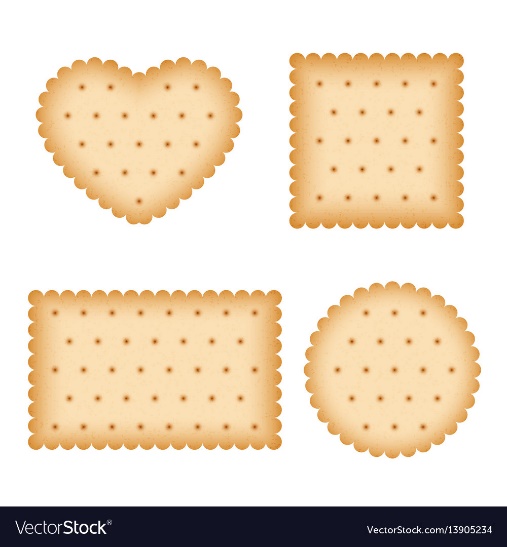 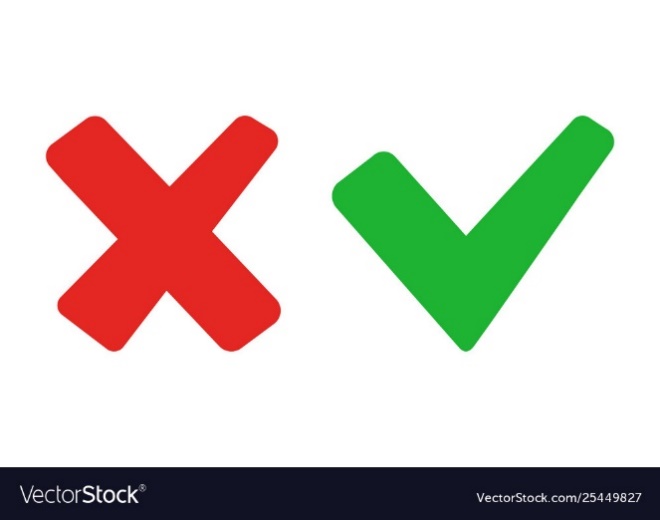 d. Nhiệt độ thấp, có nhiều gió và mưa.
c. Nhiệt độ thấp, gió và mưa thay đổi theo mùa.
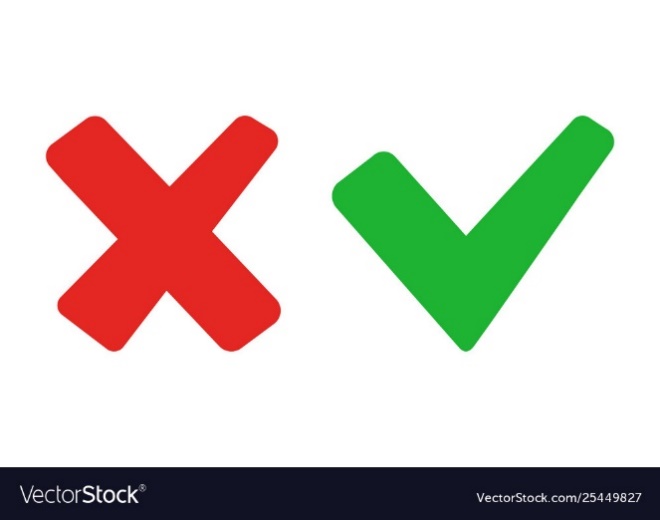 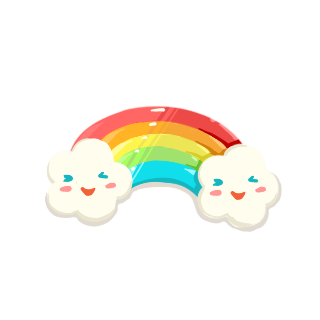 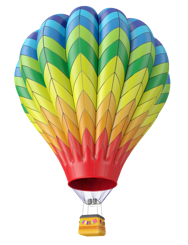 Bài 8:
DÂN SỐ NƯỚC TA
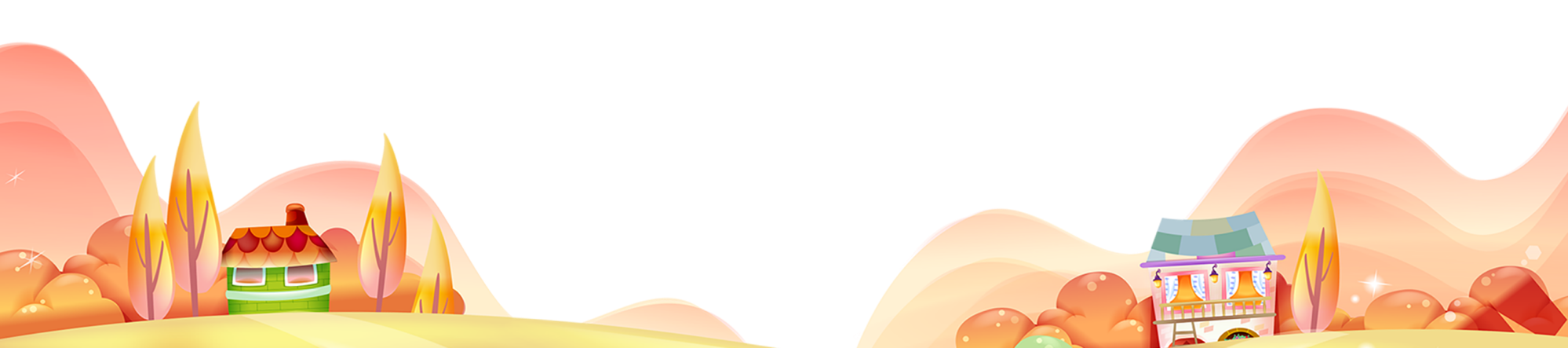 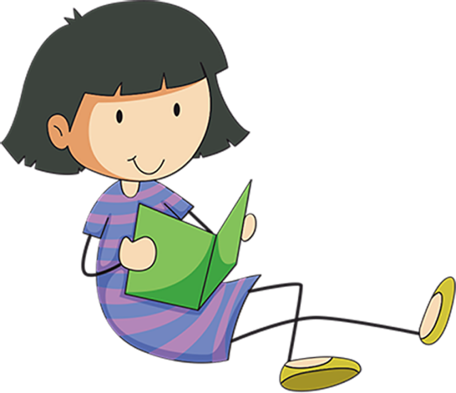 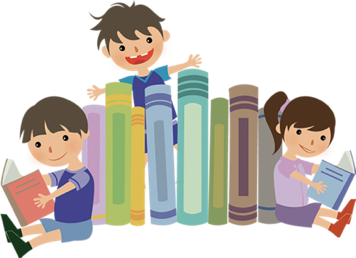 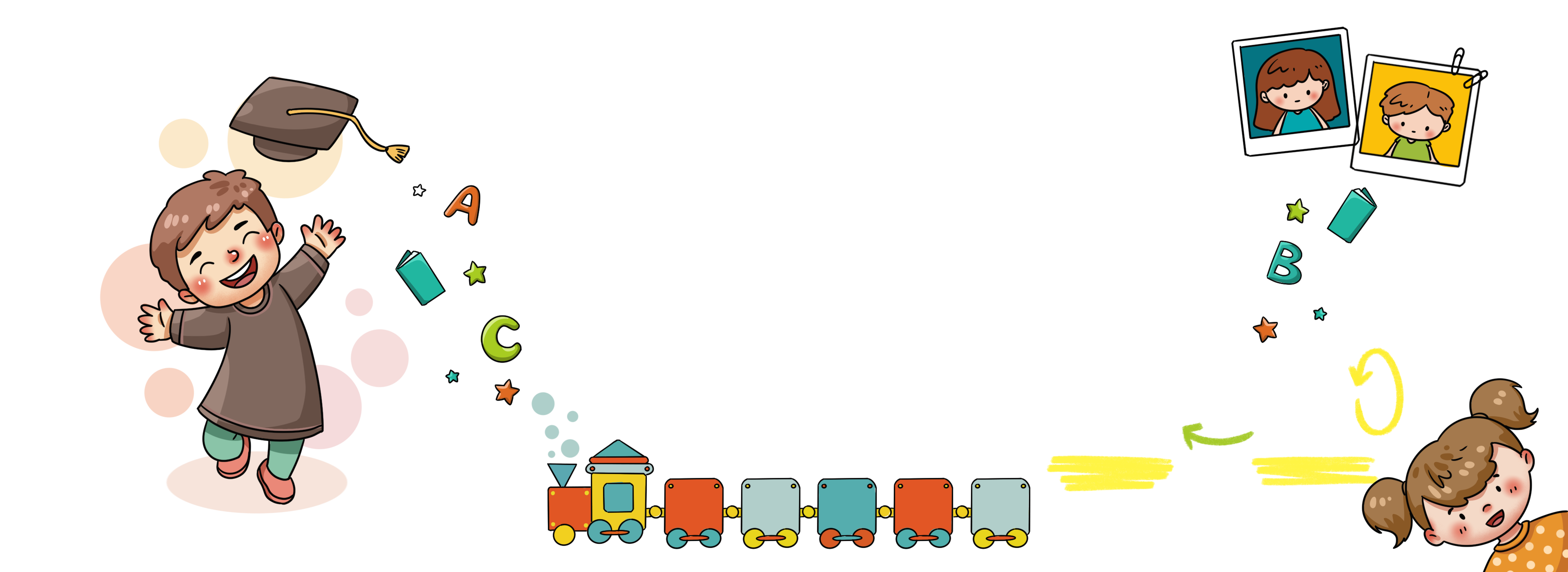 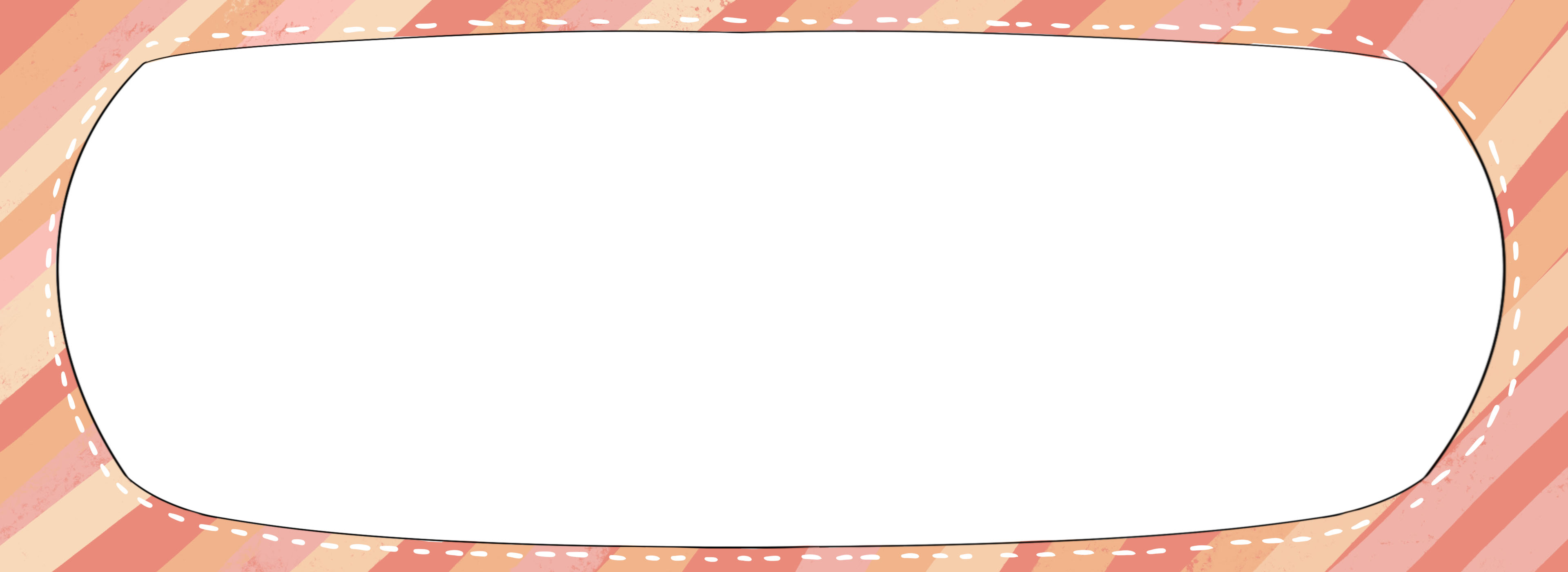 YÊU CẦU CẦN ĐẠT
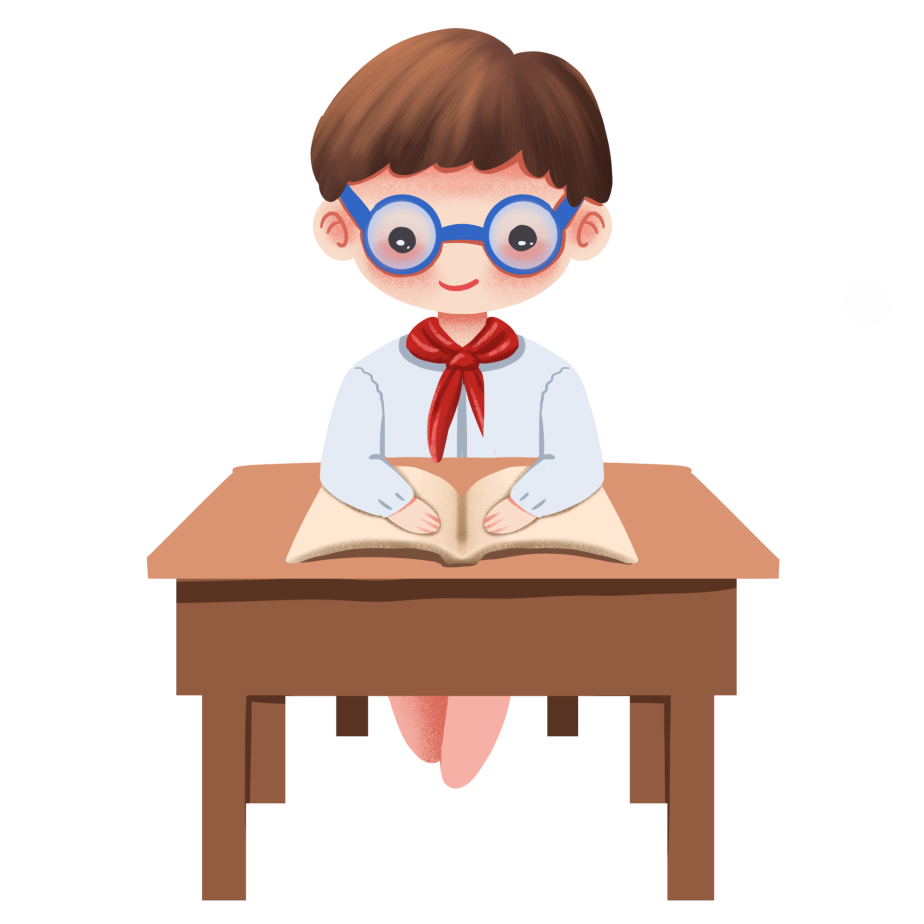 Biết sơ lược về dân số nước ta, sự gia tăng dân số ở nước ta
01
Biết hậu quả của dân số tăng nhanh
02
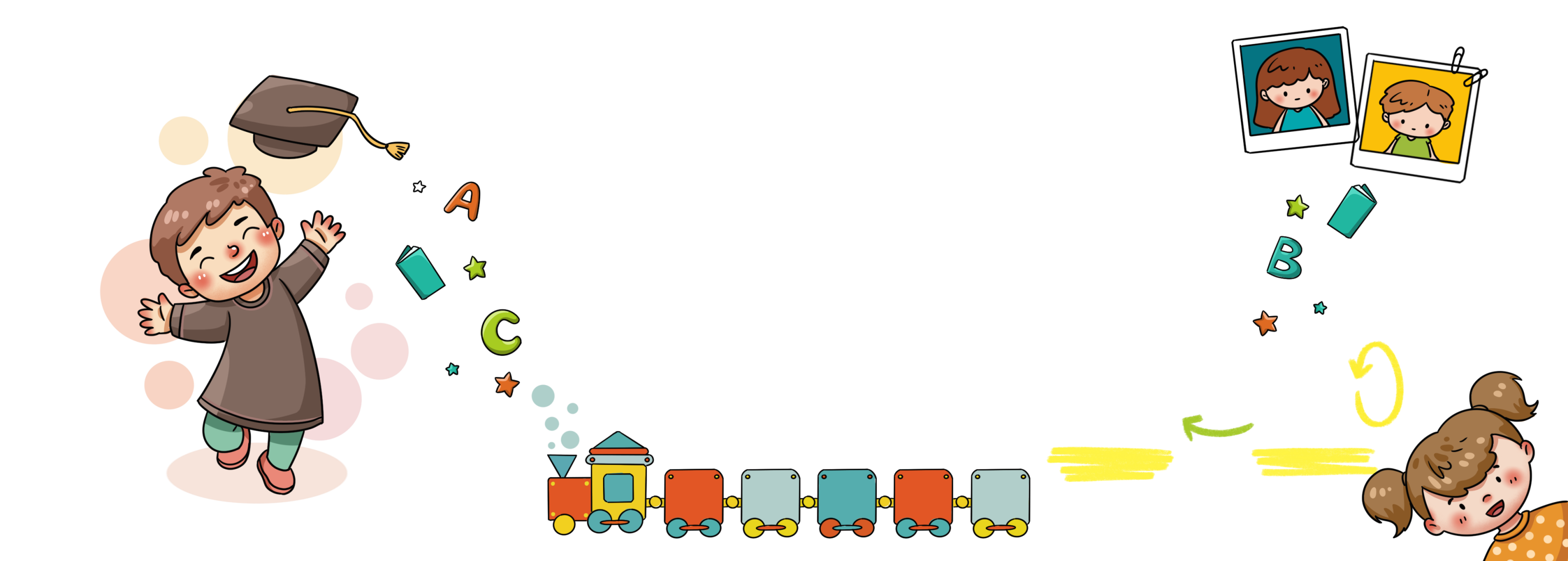 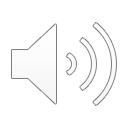 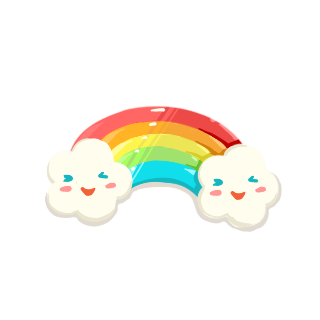 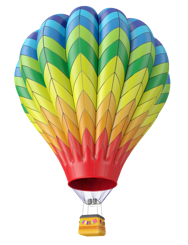 Khám phá
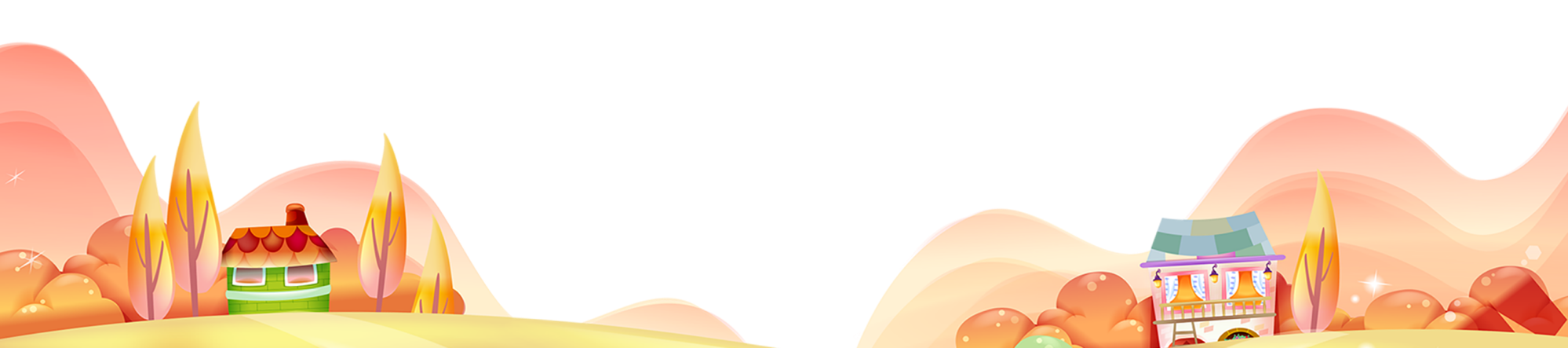 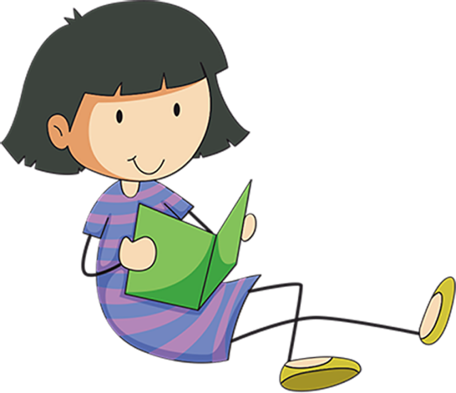 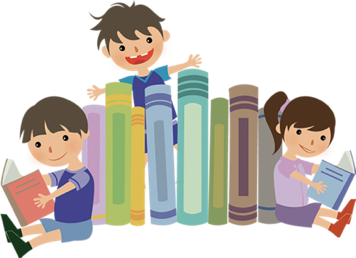 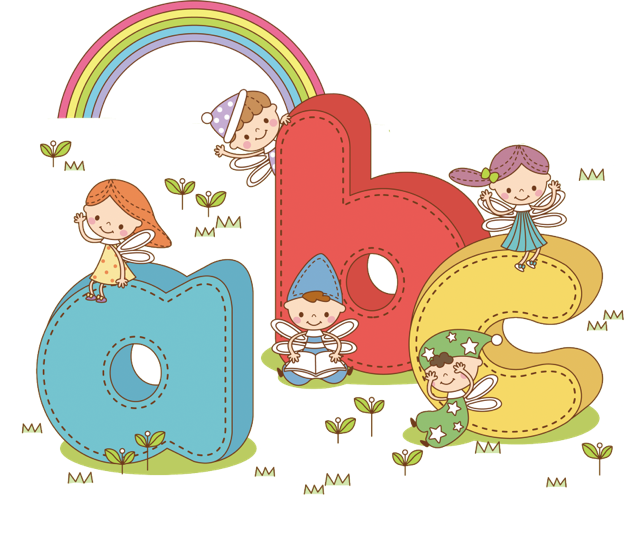 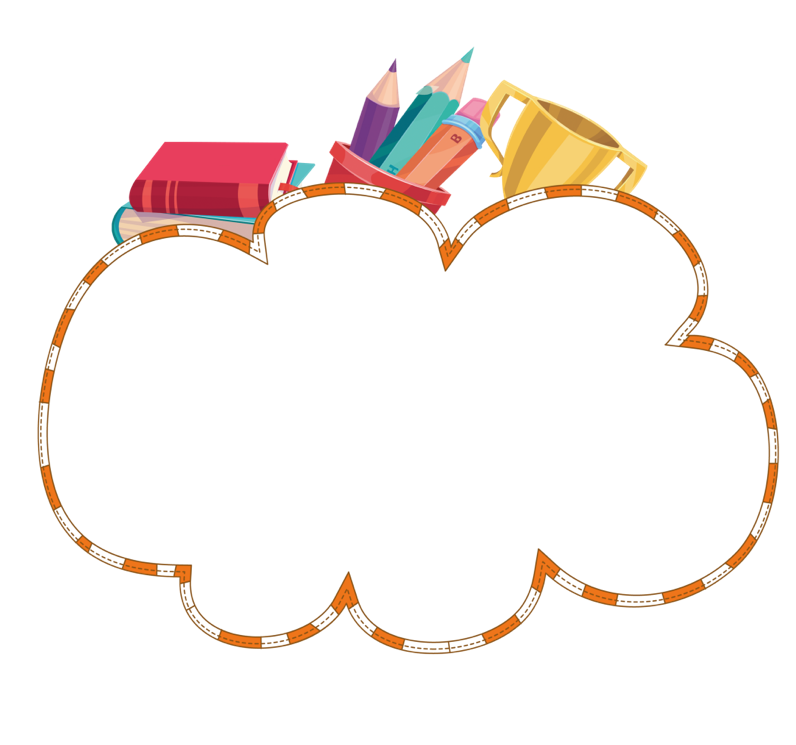 Nội dung
Dân số nước ta
Gia tăng dân số ở nước ta
Hậu quả của dân số tăng nhanh
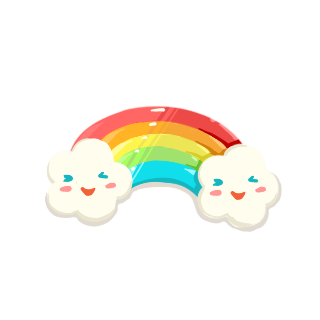 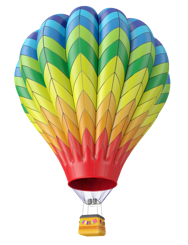 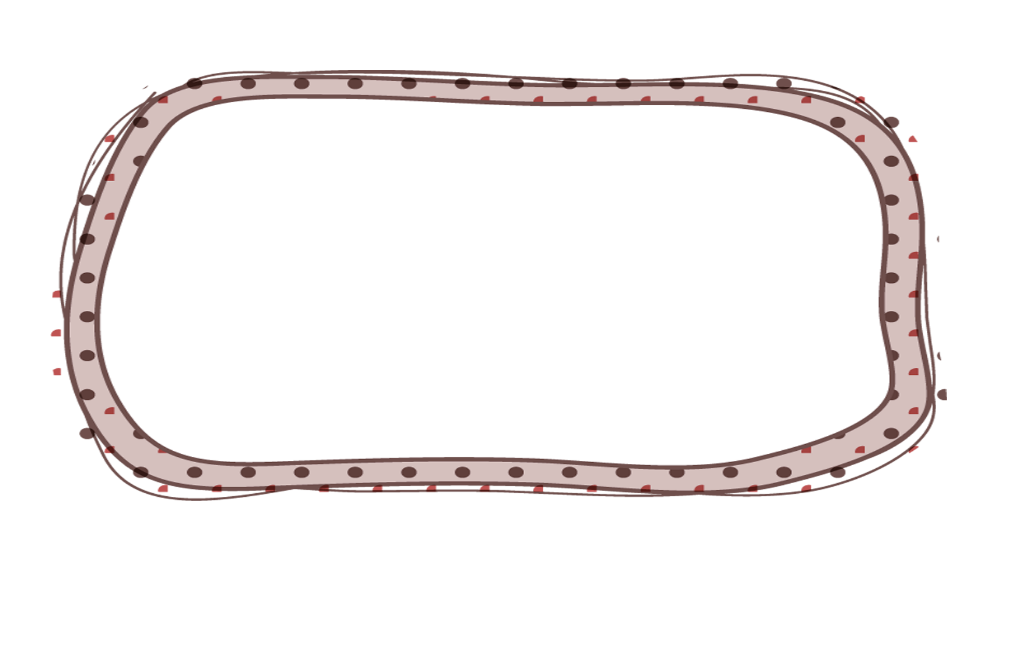 1. Dân số nước ta
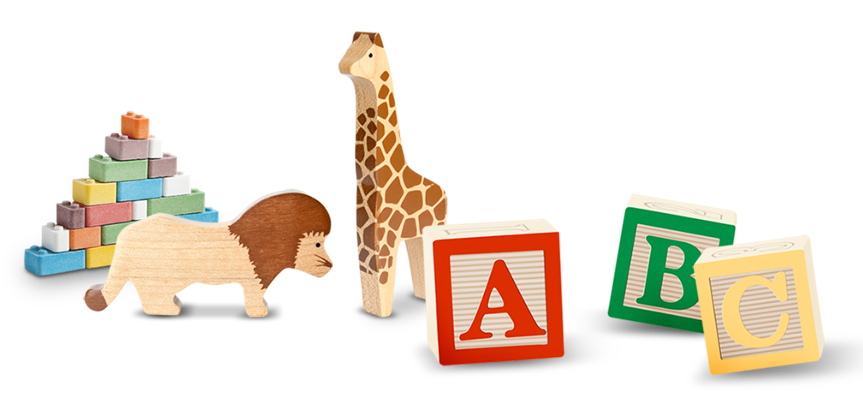 1. Dân số nước ta
Bảng số liệu số dân các nước Đông Nam Á năm 2021
Bảng số liệu số dân các nước Đông Nam Á năm 2021
Dựa vào bảng số liệu, cho biết:
- Năm 2021, dân số nước ta là bao nhiêu người?
- Nước ta có số dân đứng thứ mấy trong các nước Đông Nam Á?
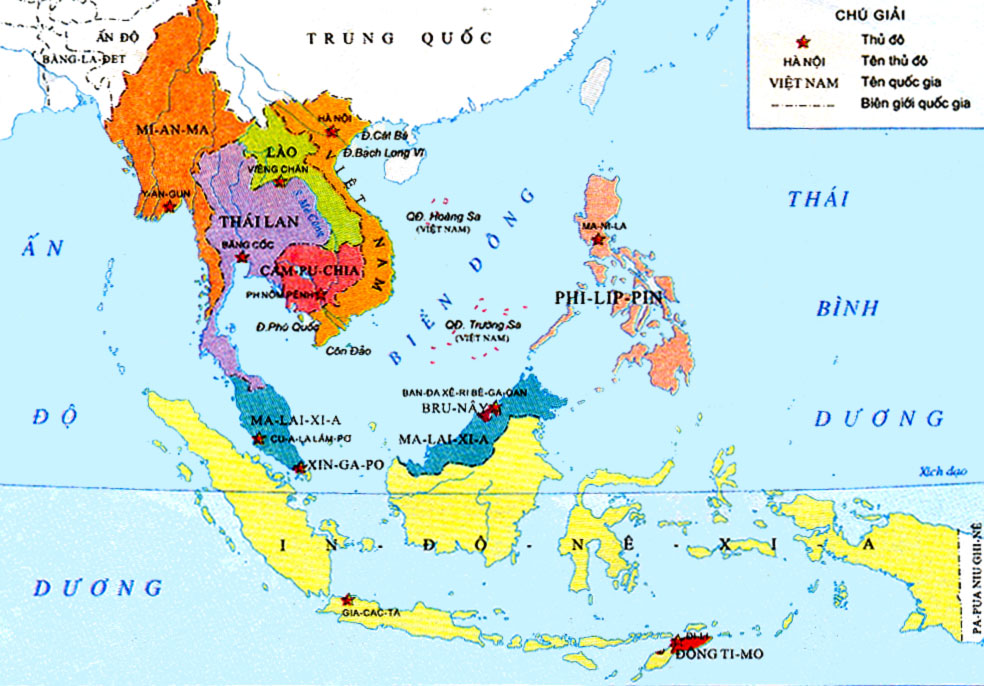 Lược đồ các nước Đông Nam Á
Bảng thống kê năm 2021
- Dựa vào lược đồ các nước Đông Nam Á, nêu nhận xét về diện tích của nước ta so với các nước khác trong khu vực Đông Nam Á?
- Dựa vào bảng thông kê trên, nêu nhận xét về diện tích và dân số của nước ta so với một số nước trên thế giới?
Nước ta có diện tích vào loại trung bình nhưng dân số lại thuộc hàng các nước đông dân trên thế giới.
Video về Điều tra dân số năm 2019: https://www.youtube.com/watch?v=RRZJPZ-E-hk
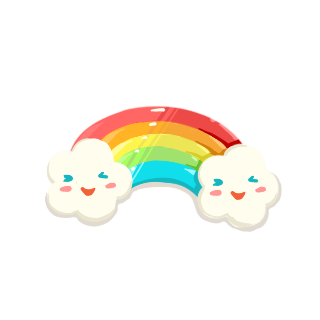 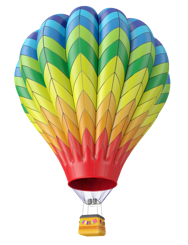 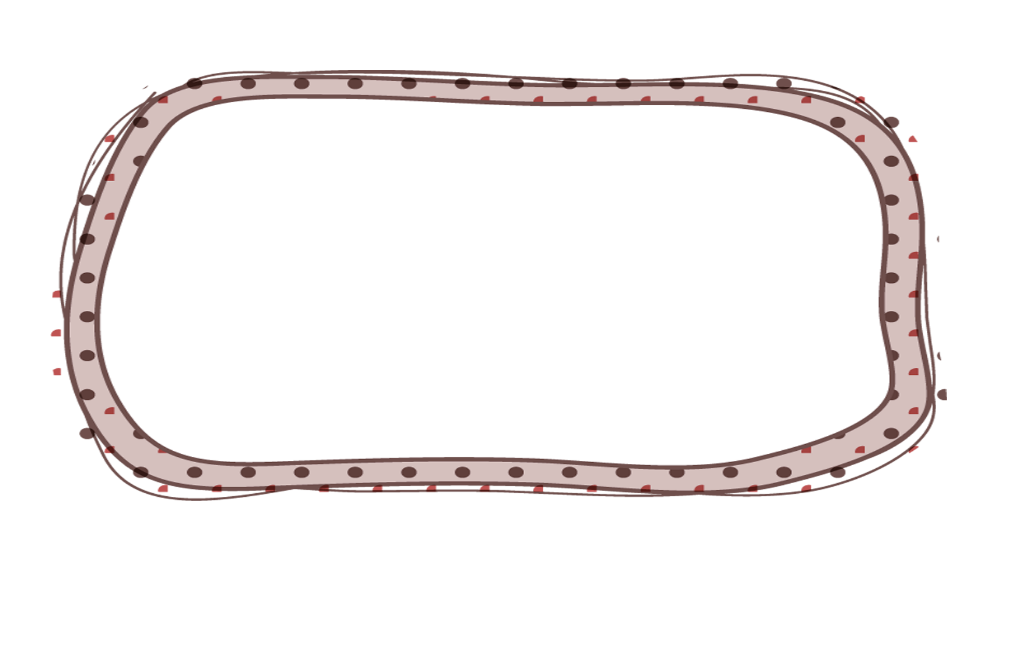 2. Gia tăng dân số ở nước ta
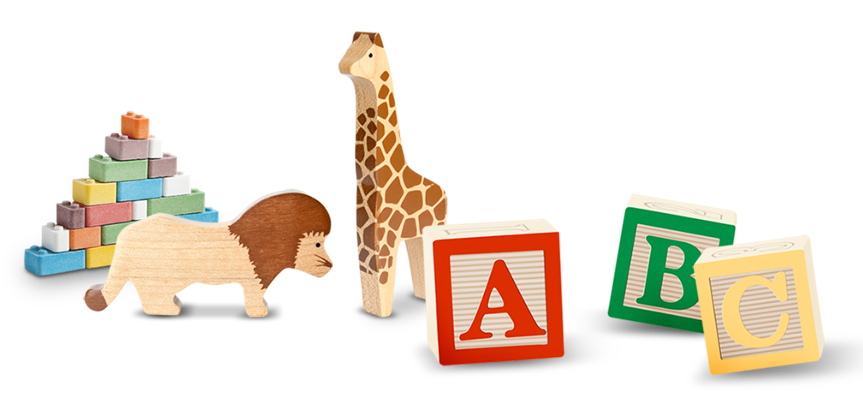 2. Gia tăng dân số ở nước ta
Triệu người
76,3
80
64,4
60
52,7
40
20
1979
1989
Năm
1999
100
96,46
87,09
2009
2019
Biểu đồ dân số Việt Nam qua các năm.
Triệu người
76,3
80
64,4
60
52,7
40
20
1979
1989
Năm
1999
1. Từ năm 1979 đến năm 1989 dân số nước ta tăng khoảng bao nhiêu  người?
100
96,46
11,7 triệu người.
87,09
2. Từ năm 1989 đến năm 1999 dân số nước ta tăng khoảng bao nhiêu người ?
11,9 triệu người.
3. Ước tính trong vòng 20 (từ 1979 đến 1999) mỗi năm dân số nước ta tăng khoảng bao nhiêu người ?
Tăng hơn 1 triệu người.
Nêu nhận xét về sự tăng dân số của nước ta lúc bấy giờ.
Dân số nước ta tăng nhanh
2009
2019
Biểu đồ dân số Việt Nam qua các năm.
Triệu người
76,3
80
64,4
60
52,7
40
20
1979
1989
Năm
1999
- Từ năm 1999 đến năm 2009 dân số nước ta tăng khoảng bao nhiêu người?
100
96,46
 10,79 triệu người
87,09
- Từ năm 2009 đến năm 2019 dân số nước ta tăng khoảng bao nhiêu người?
 9,37 triệu người
Nêu nhận xét về sự tăng dân số của nước ta từ năm 1999 đến 2019.
 Dân số nước ta có chiều hướng giảm.
Tại sao giai đoạn trước nước ta tăng nhanh nhưng giai đoạn sau lại có chiều hướng giảm so với trước? Dân số tăng nhanh gây hậu quả gì?
2009
2019
Biểu đồ dân số Việt Nam qua các năm.
Video về Sự gia tăng dân số, hậu quả của gia tăng dân số.
https://www.youtube.com/watch?v=uSVp-5OEL0E
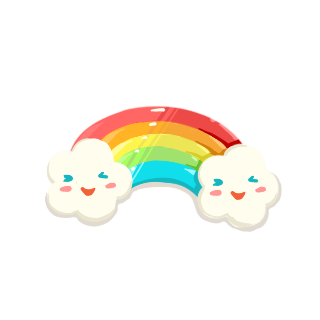 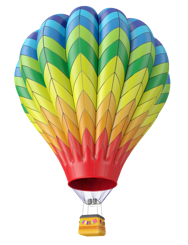 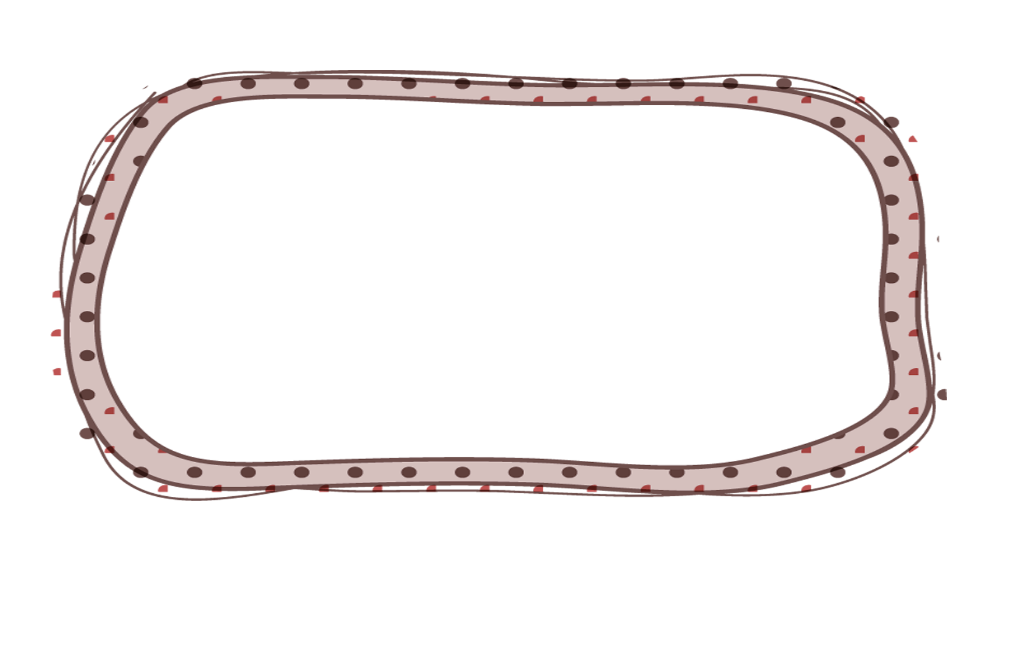 3. Hậu quả của dân số tăng nhanh
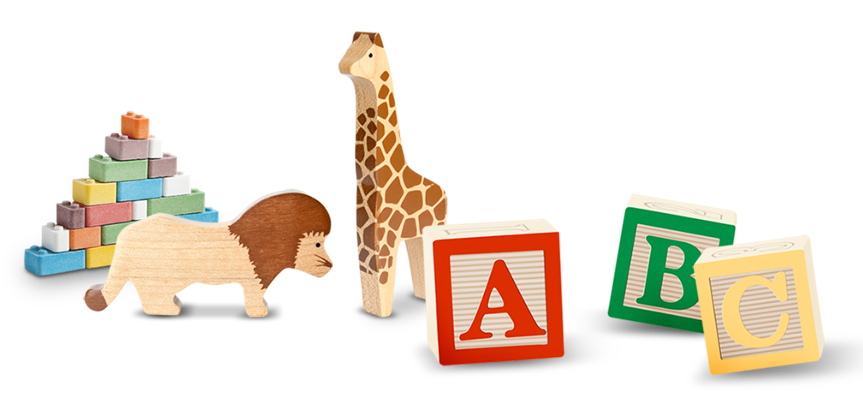 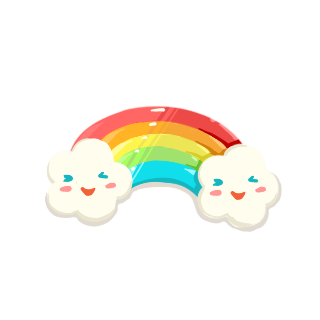 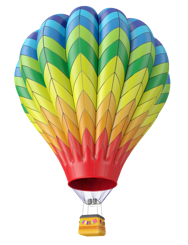 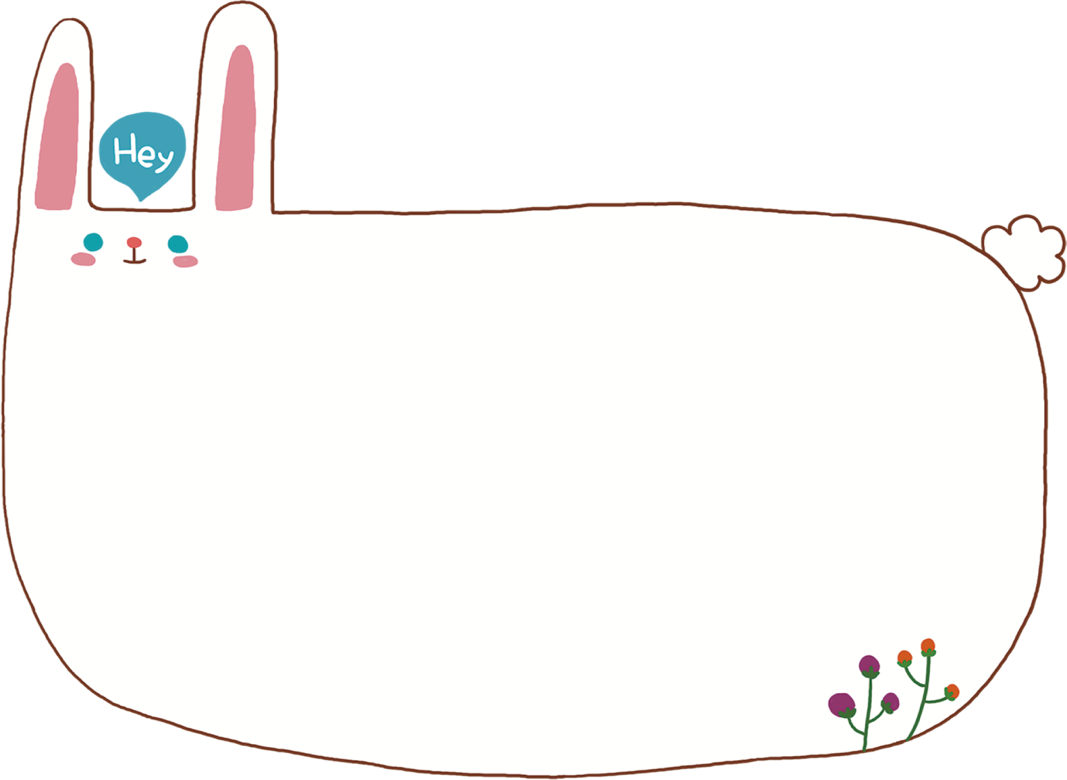 Dân số tăng nhanh sẽ gây ra những hậu quả gì?
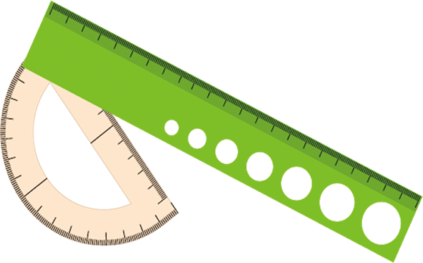 3. Hậu quả của dân số tăng nhanh
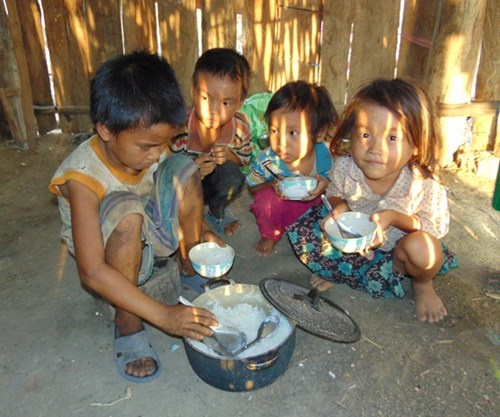 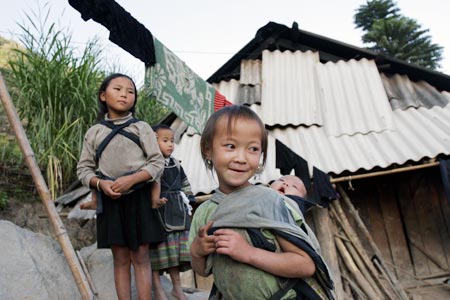 Thiếu ăn, thiếu mặc, thiếu nhà ở dẫn đến cuộc sống nghèo đói, lạc hậu.
3. Hậu quả của dân số tăng nhanh
Quá tải đường sá, trường học, bệnh viện dẫn đến không đảm bảo an toàn giao thông, chất lượng y tế, giáo dục…
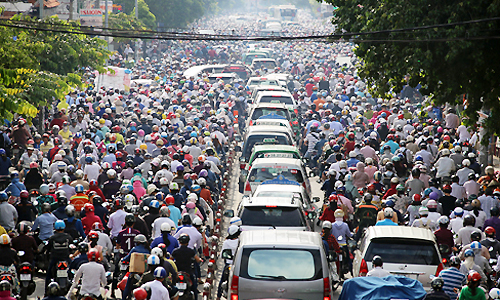 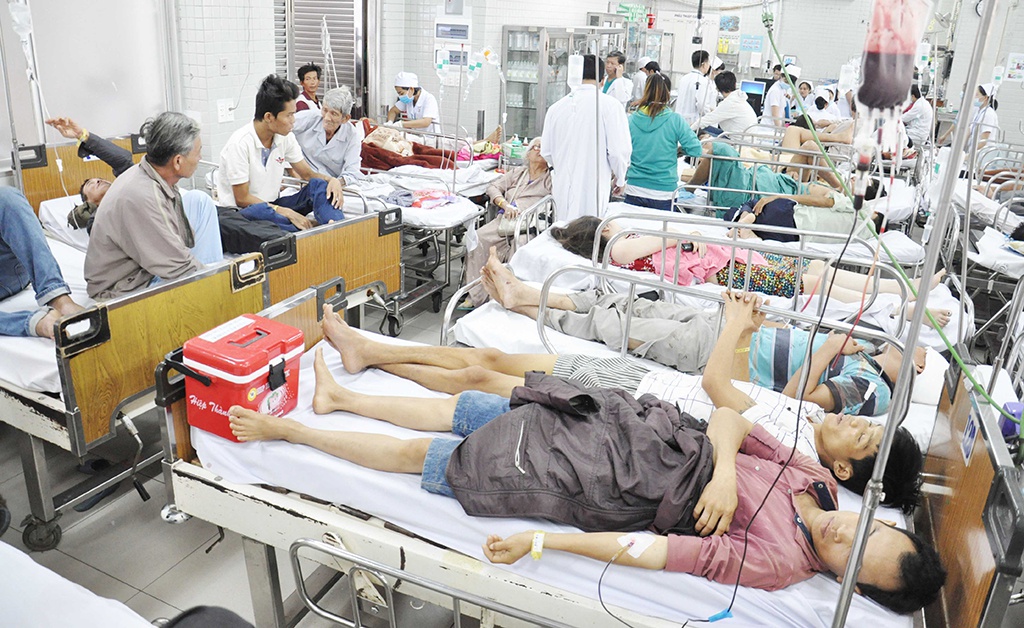 3. Hậu quả của dân số tăng nhanh
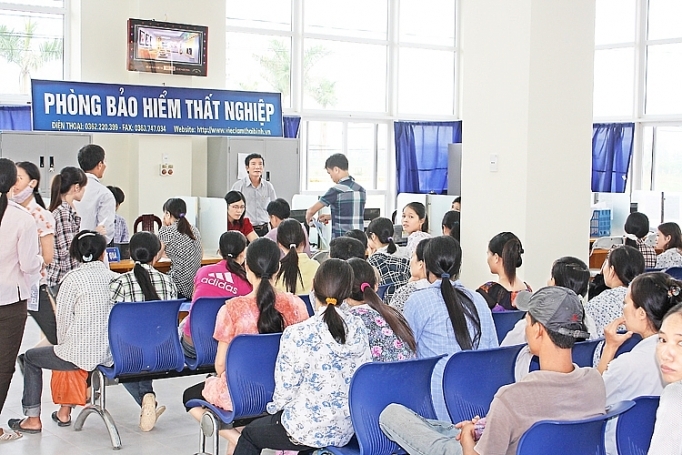 Thiếu việc làm nghiêm trọng, thiếu điều kiện giáo dục và quản lí dẫn đến mất trật tự xã hội.
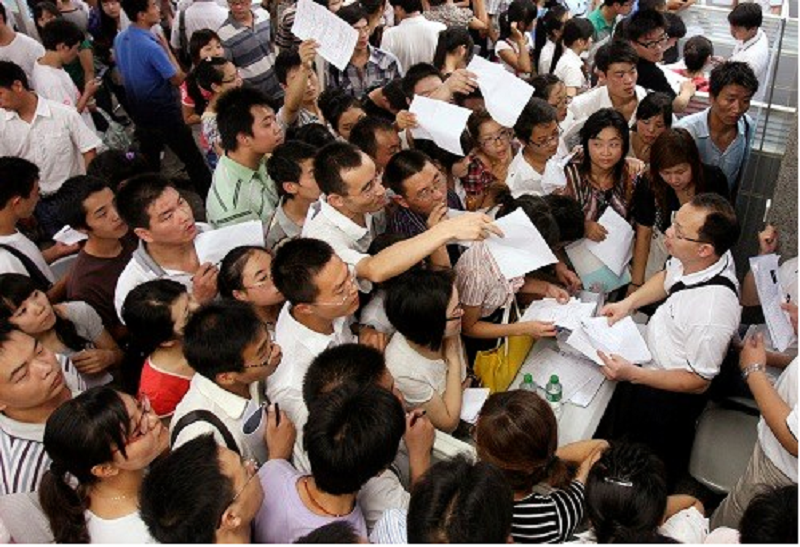 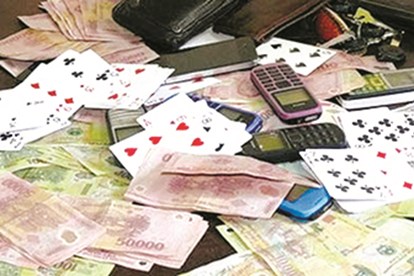 3. Hậu quả của dân số tăng nhanh
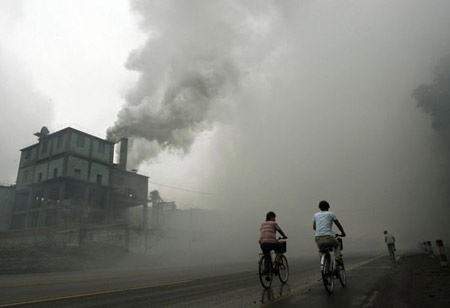 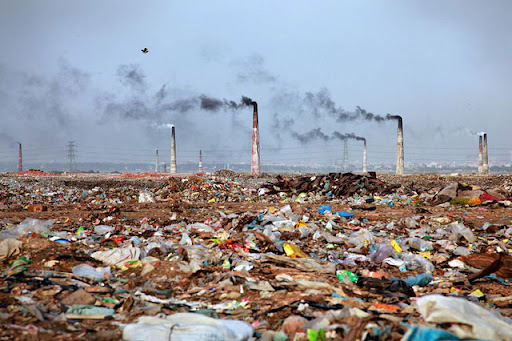 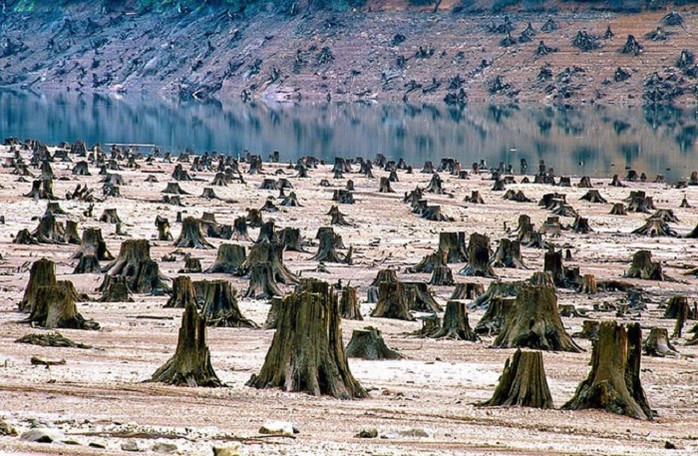 Tài nguyên thiên nhiên cạn kiệt, ô nhiễm môi trường.
Thiếu ăn, thiếu mặc, thiếu nhà ở dẫn đến cuộc sống nghèo đói, lạc hậu.
Quá tải đường sá, trường học, bệnh viện dẫn đến không đảm bảo an toàn giao thông, chất lượng y tế, giáo dục…
Hậu quả
Thiếu việc làm nghiêm trọng, thiếu điều kiện giáo dục và quản lí dẫn đến mất trật tự xã hội.
Tài nguyên thiên nhiên cạn kiệt, ô nhiễm môi trường.
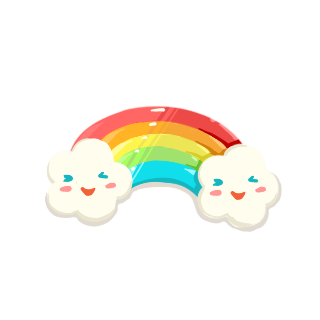 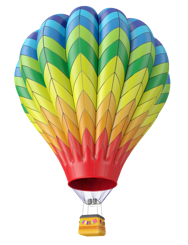 Sự gia tăng dân số dẫn đến môi trường sẽ bị ô nhiễm bởi những chất 
thải và khói bụi. Vì vậy em cần phải làm gì để giảm bớt ô nhiễm môi
trường?
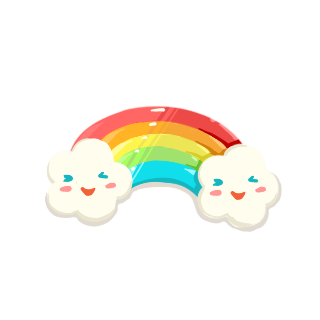 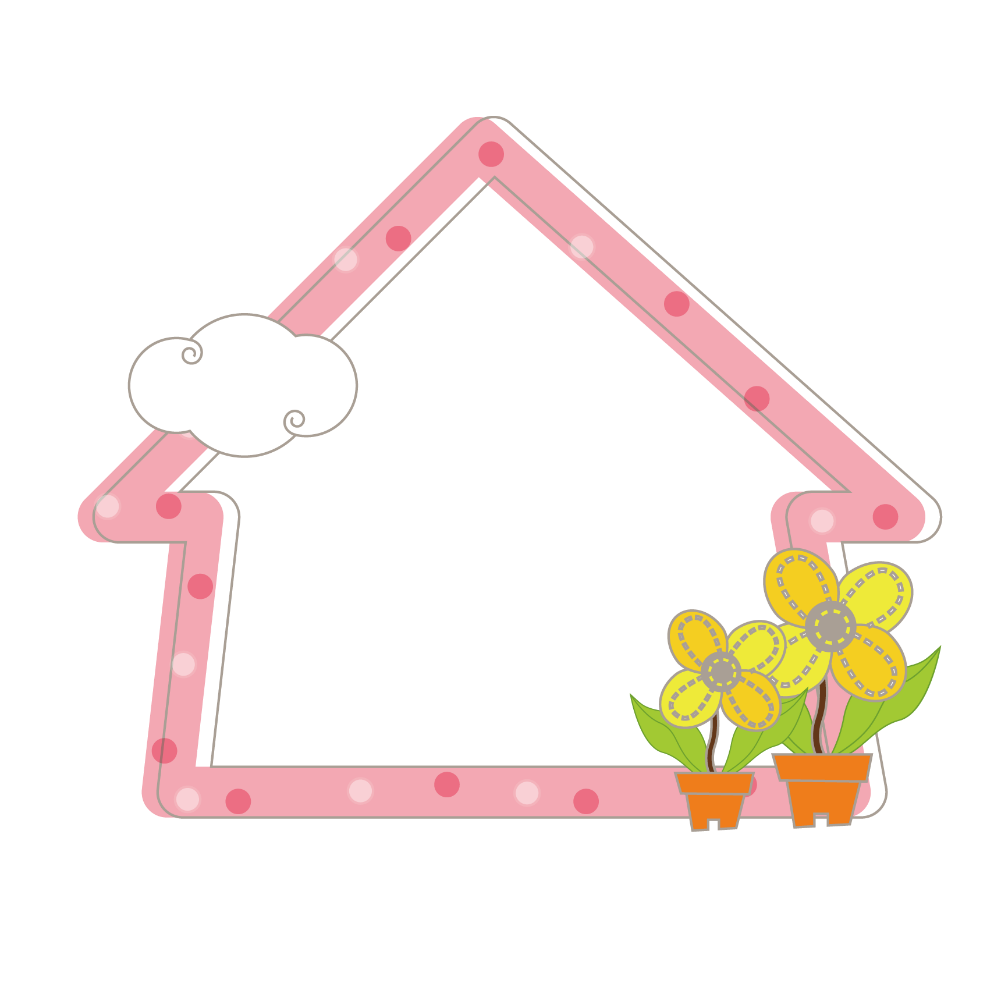 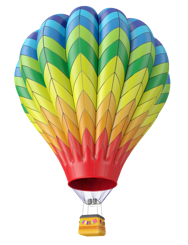 Những biện pháp làm giảm gia tăng dân số
Những biện pháp làm giảm gia tăng dân số
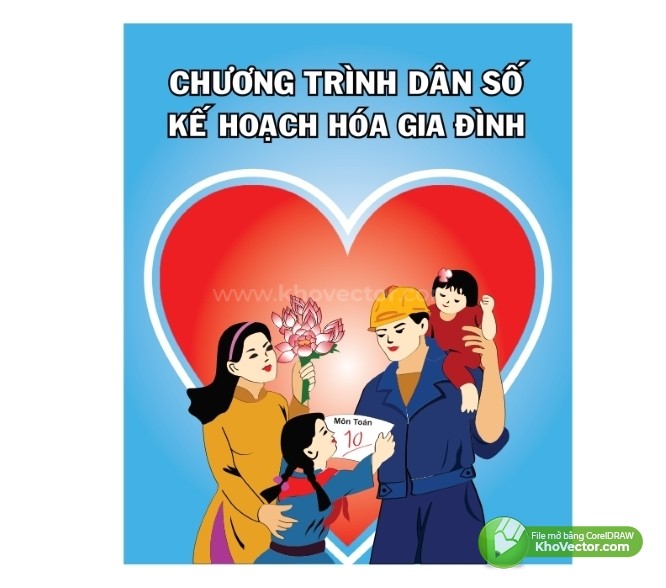 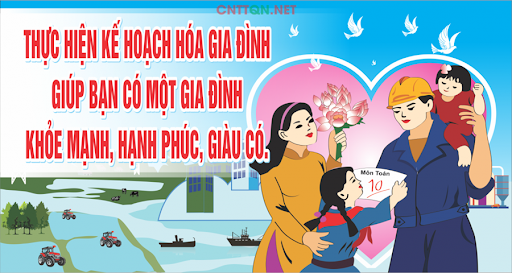 Những biện pháp làm giảm gia tăng dân số
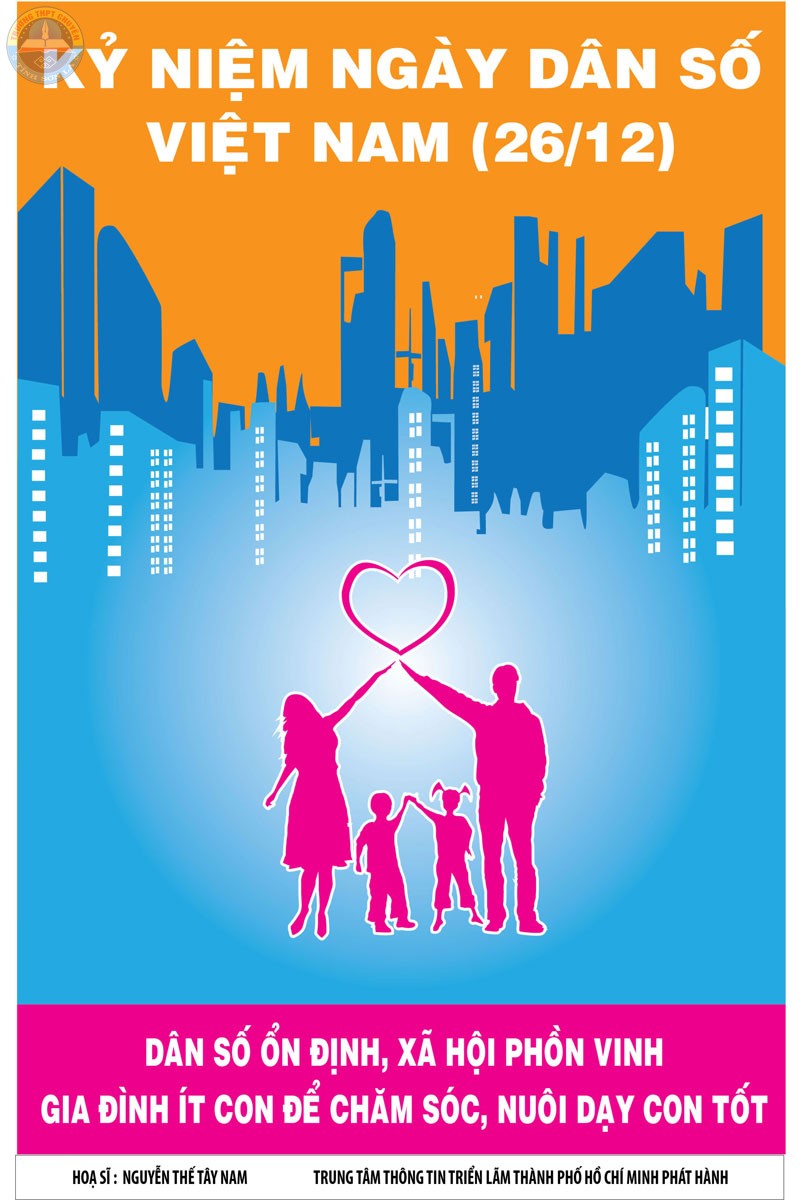 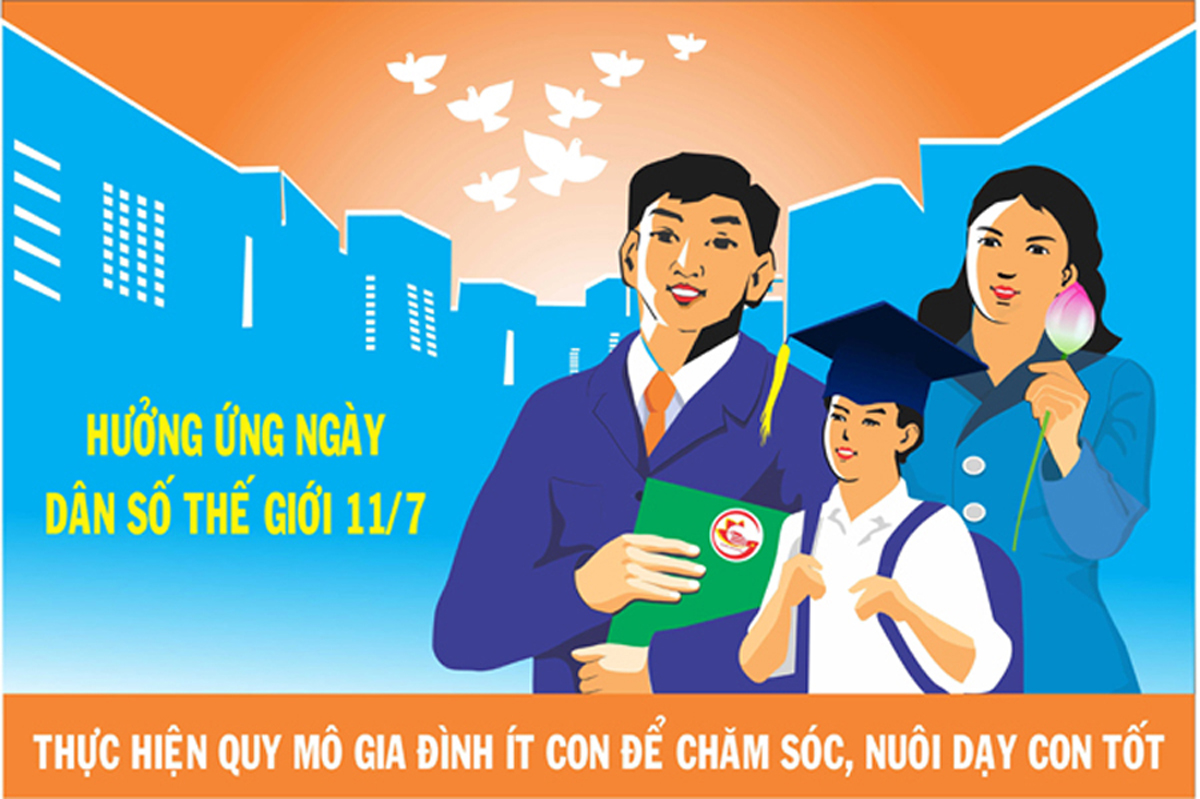 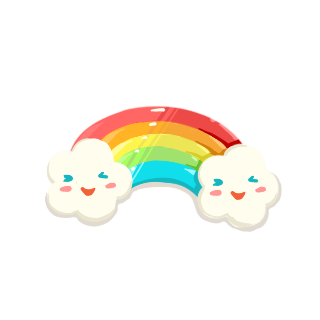 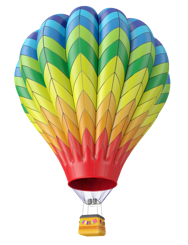 GHI NHỚ
Nước ta có diện tích vào loại trung bình nhưng lại thuộc hàng các nước đông dân trên thế giới. Dân số tăng nhanh gây nhiều khó khăn cho việc nâng cao đời sống. Những năm gần đây tốc độ tăng dân số đã giảm hơn so với trước nhờ thực hiện tốt công tác kế hoạch hóa gia đình.
Dặn dò
- Đọc lại ghi nhớ SGK trang 84
- Chuẩn bị bài: Các dân tộc và sự phân bố dân cư.
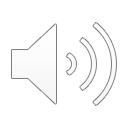 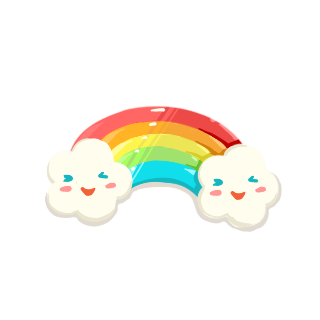 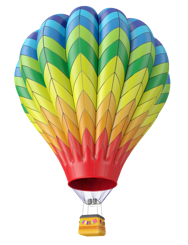 Tạm biệt
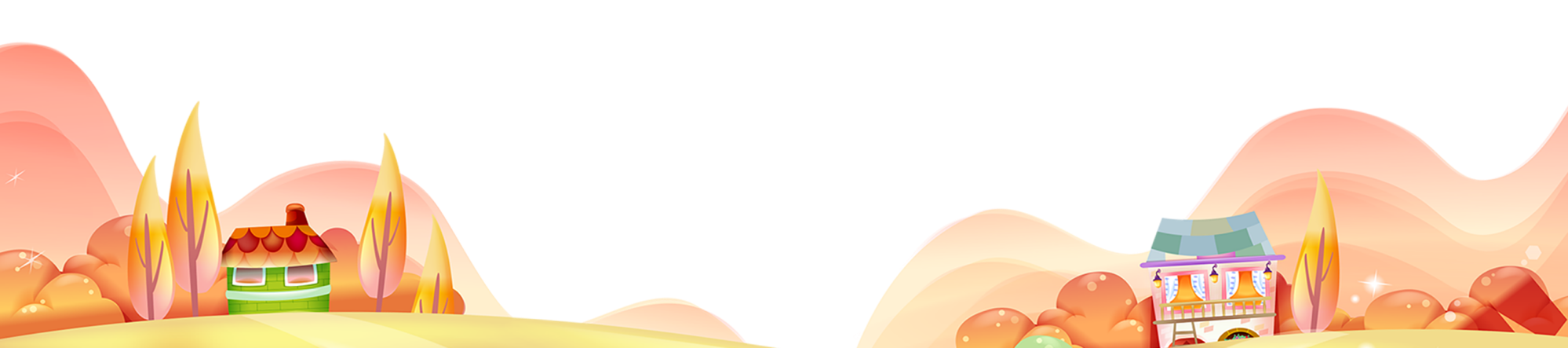 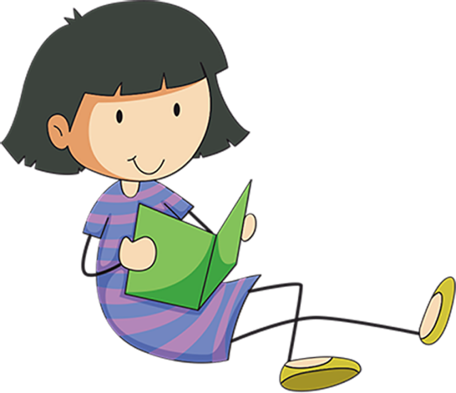 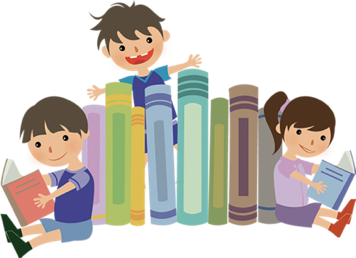